«Рождество в Греции. Рождественские и Новогодние традиции православной Греции»
Гимназия «ЭЛЛАДА», 24/12/2018 – Χριστουγεννιάτικες και Πρωτοχρονιάτικες Παραδοσεις στην Ελλάδα. Μήνυμα Αγάπης, 24/12/2018.
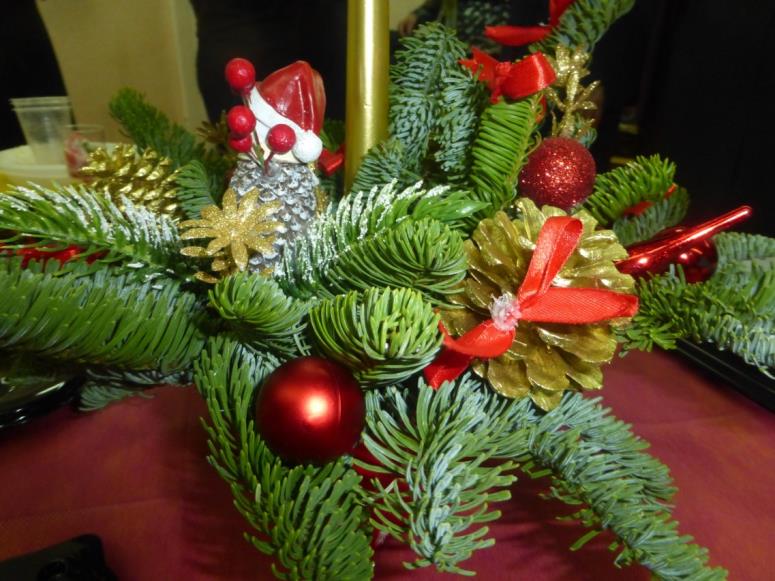 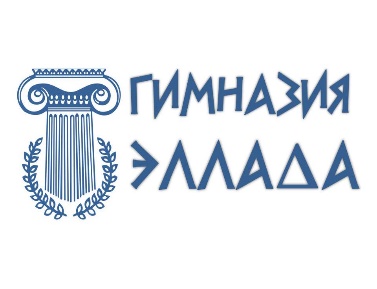 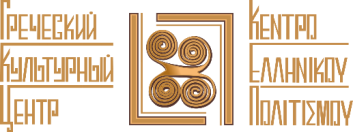 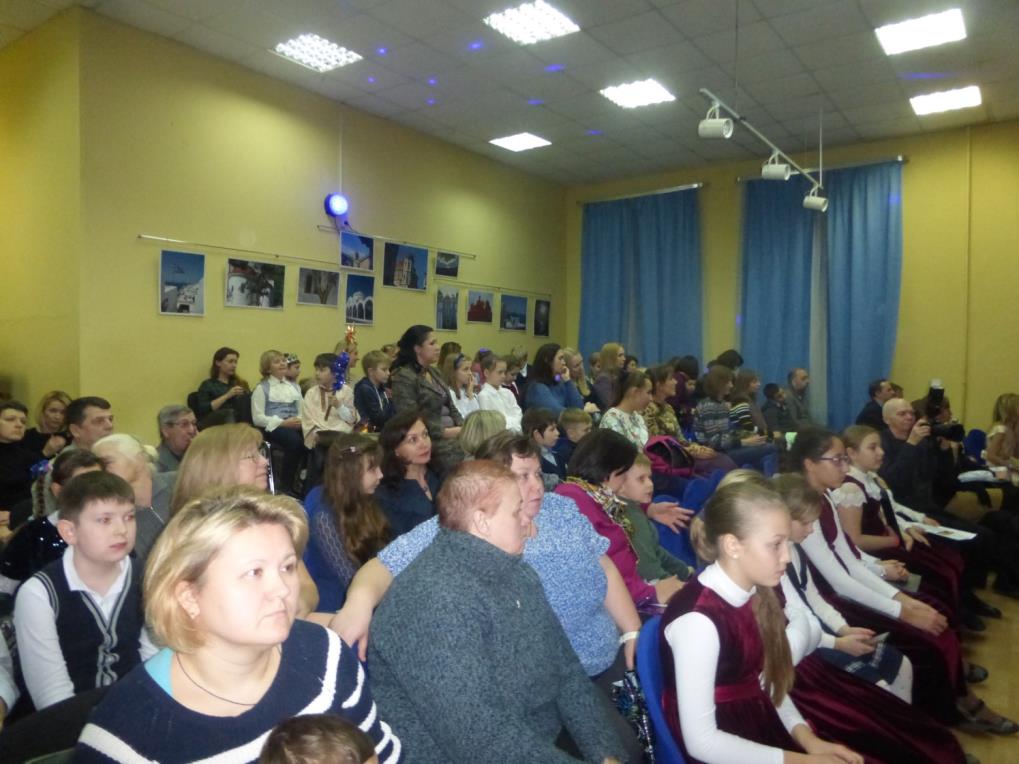 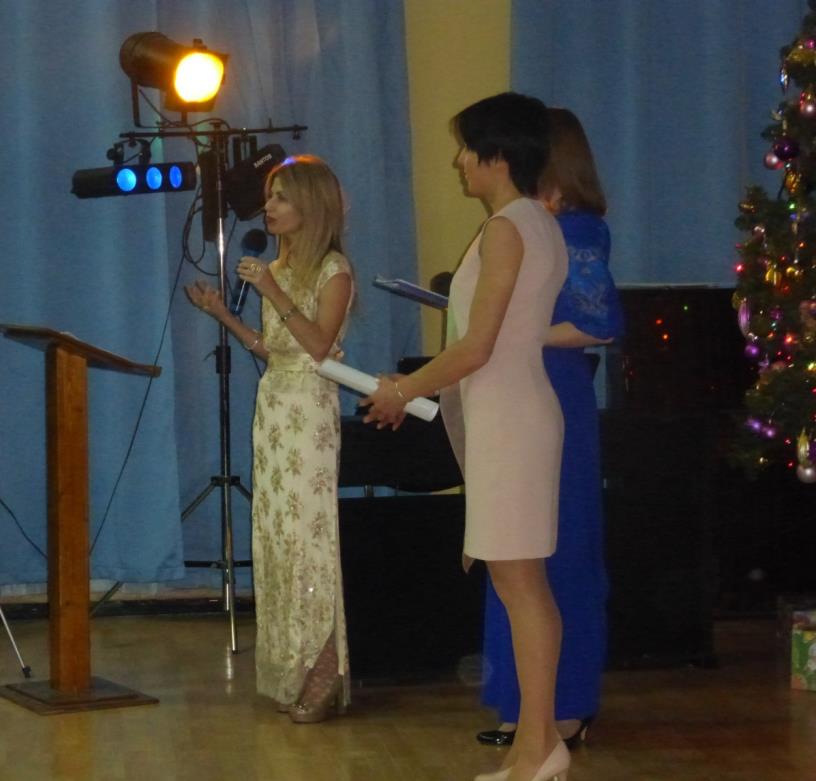 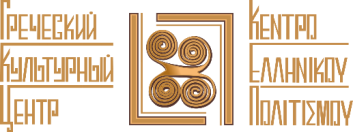 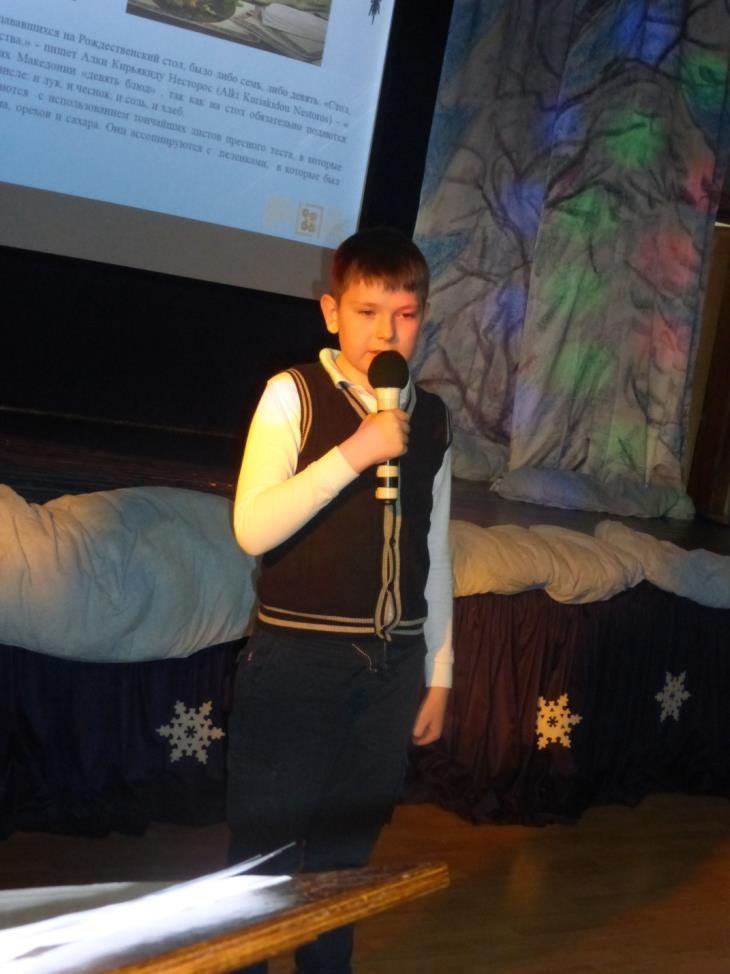 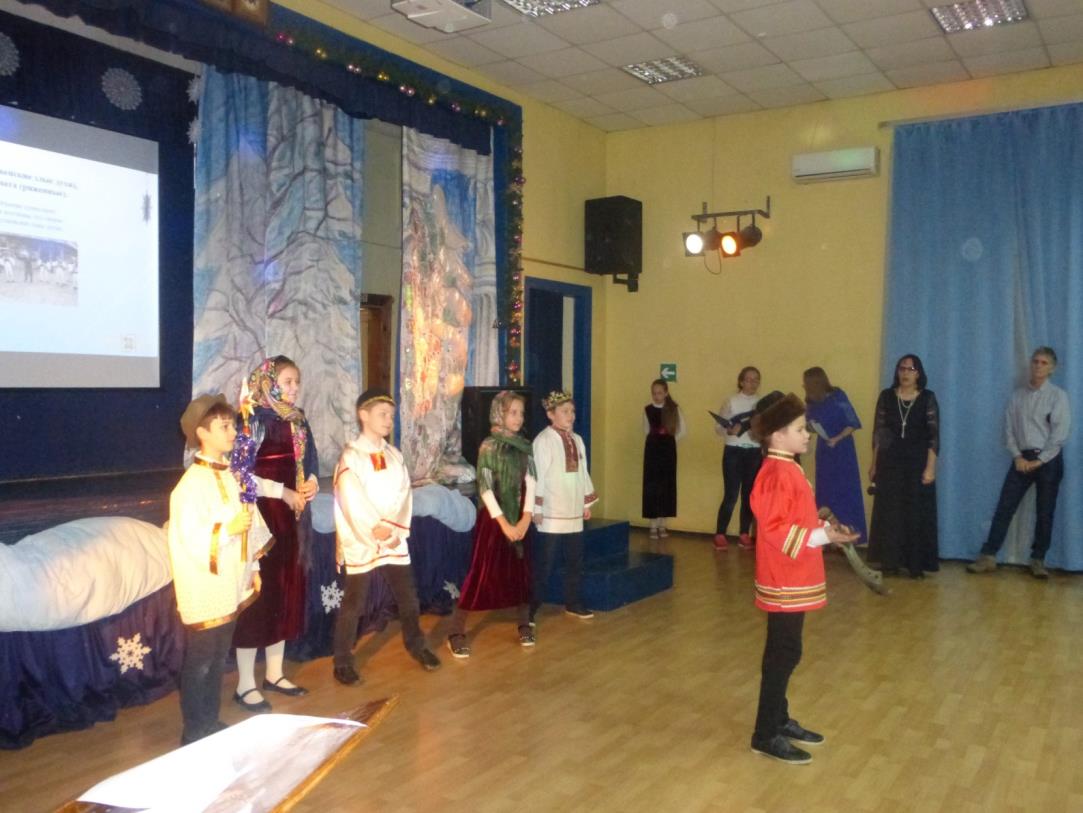 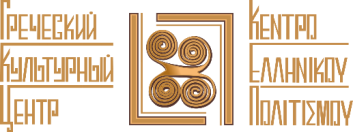 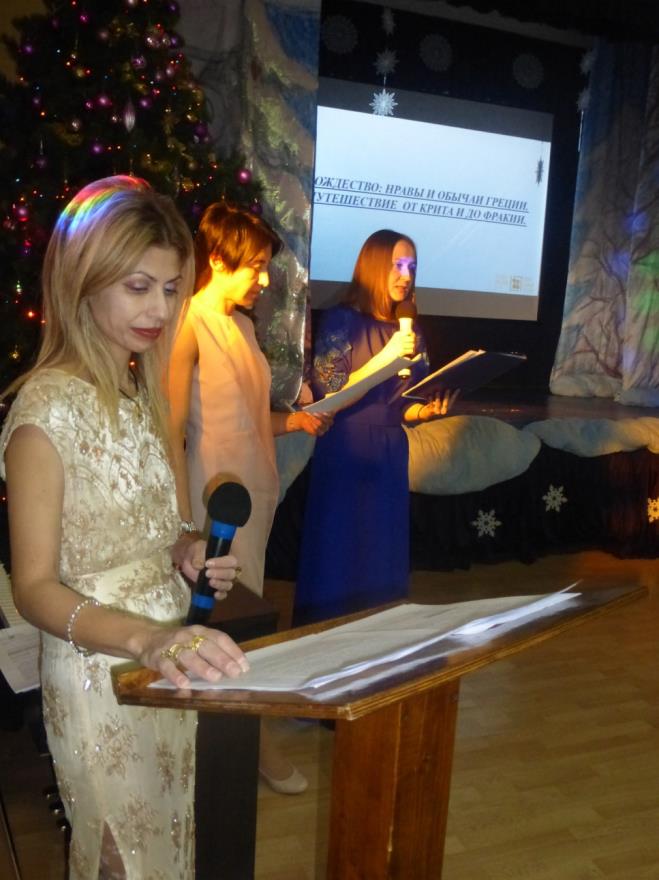 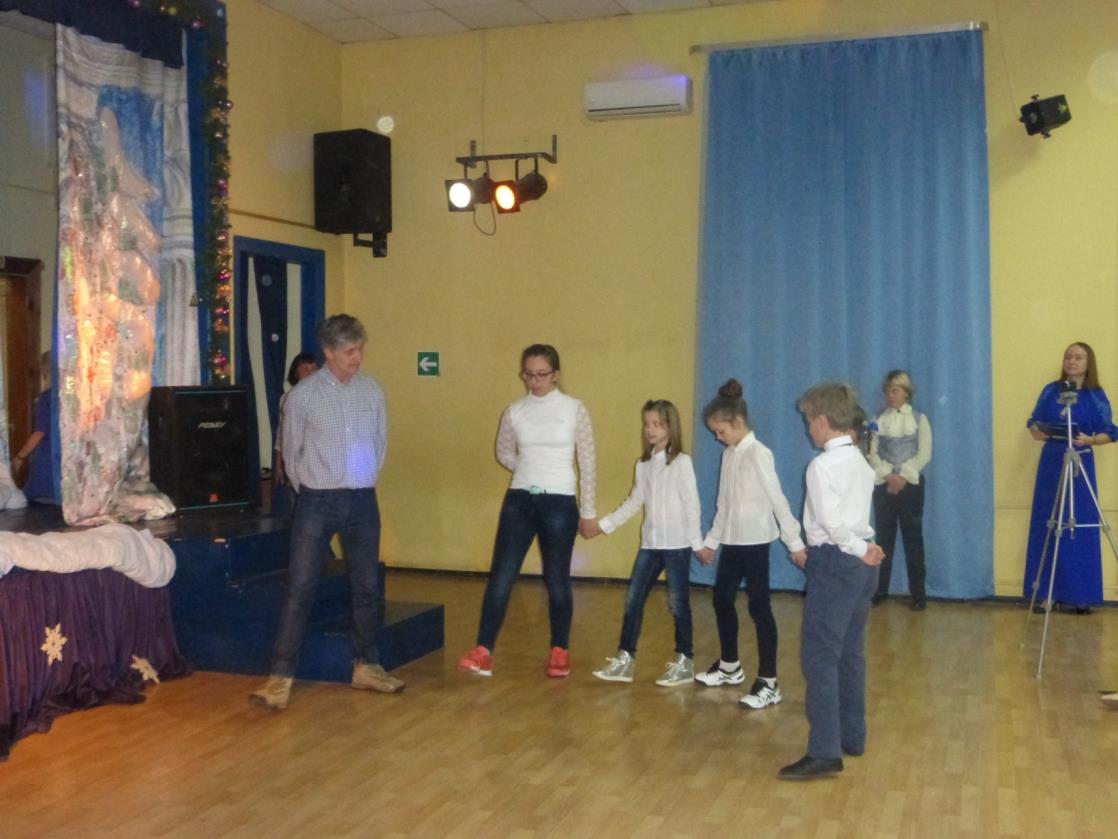 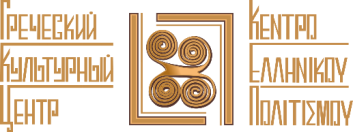 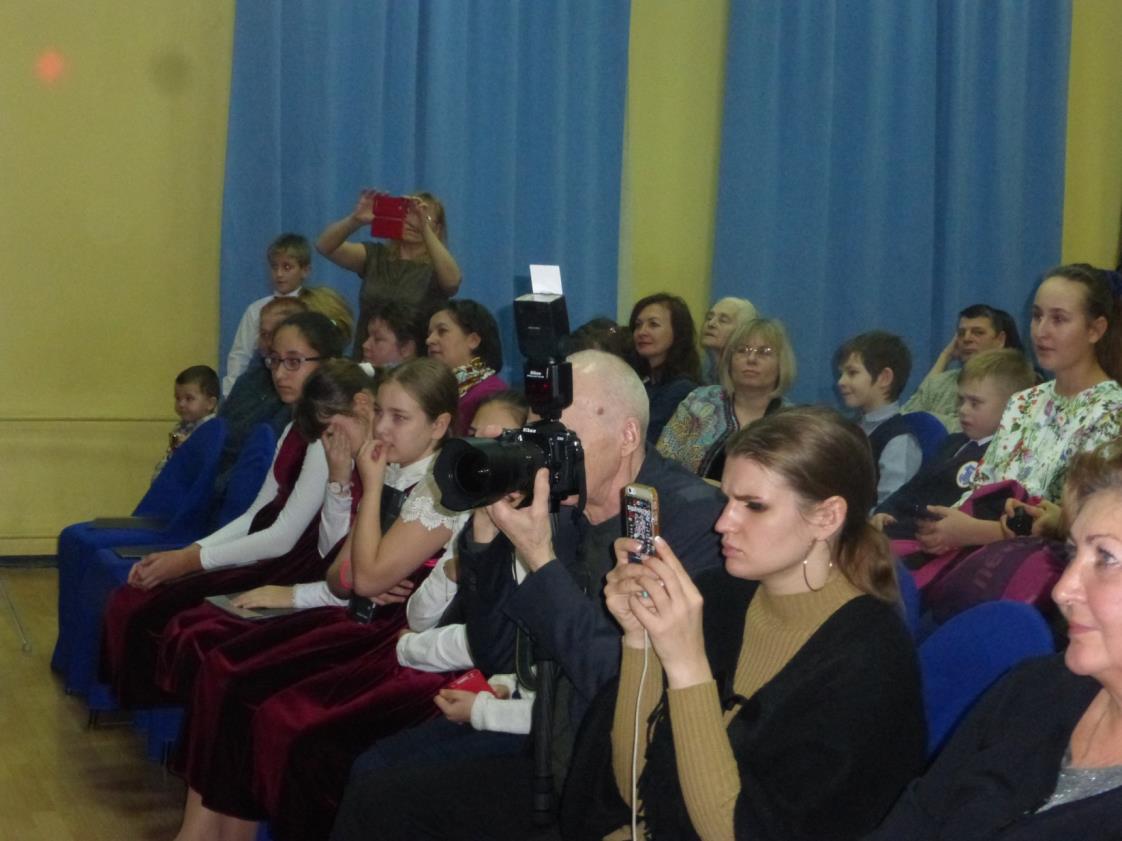 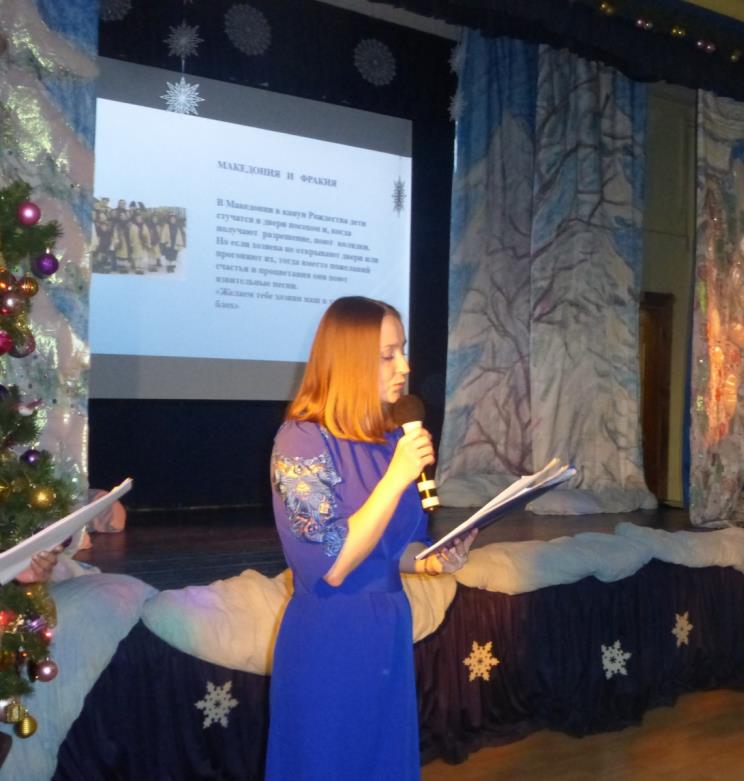 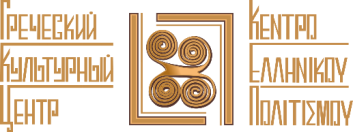 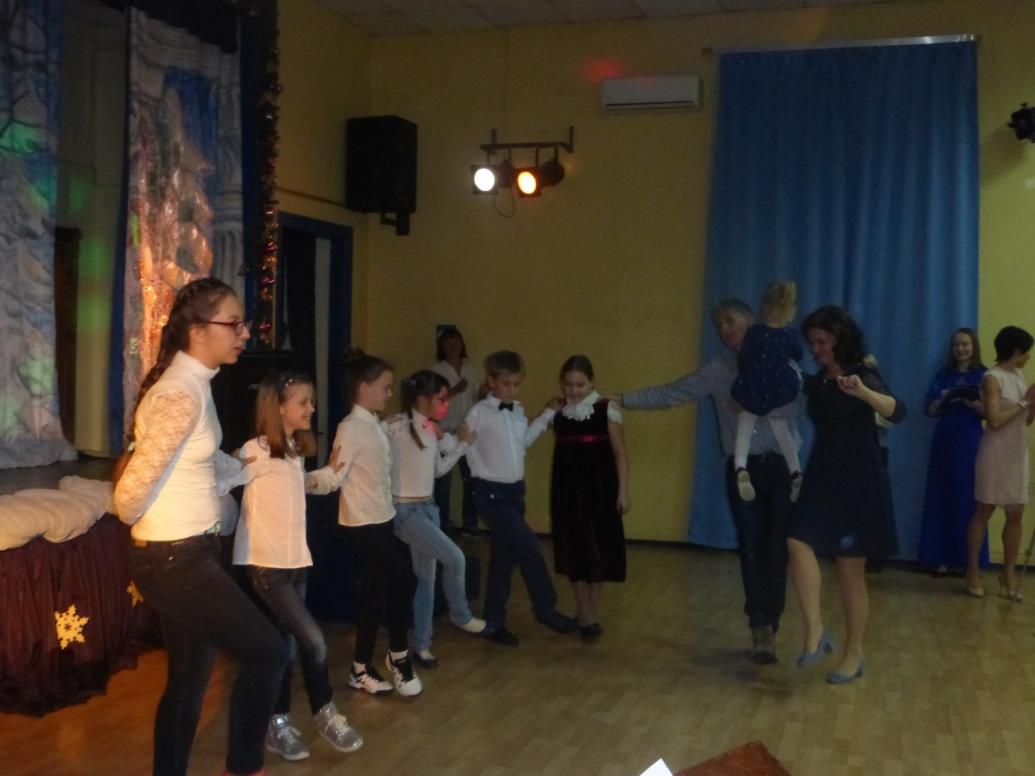 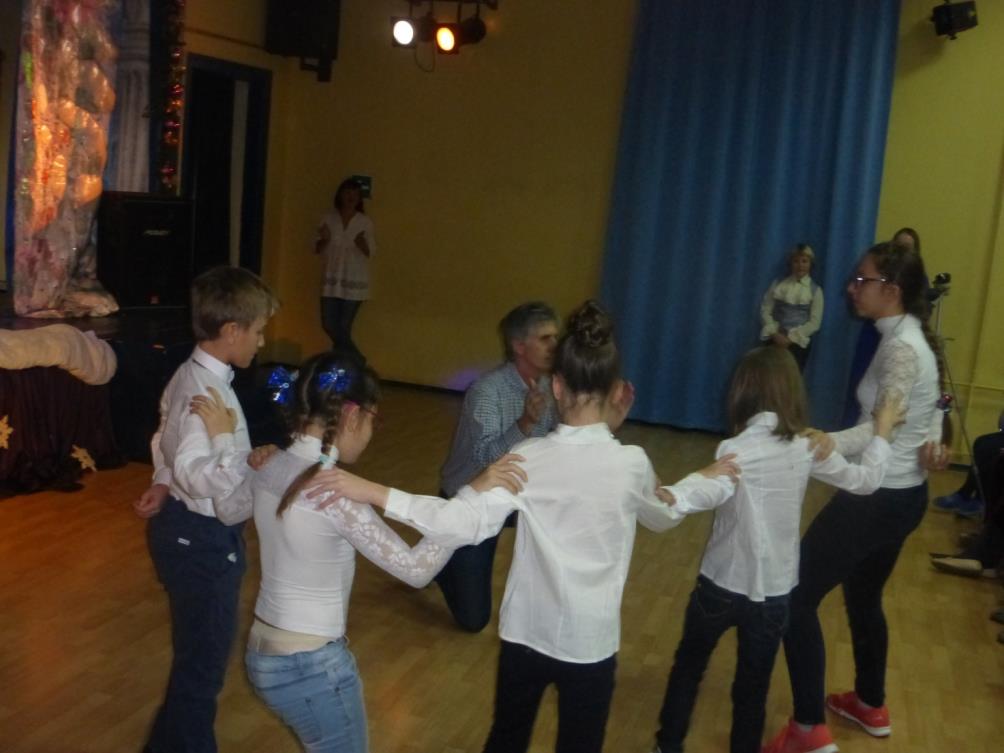 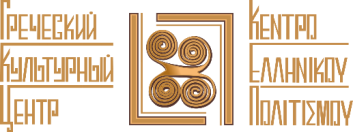 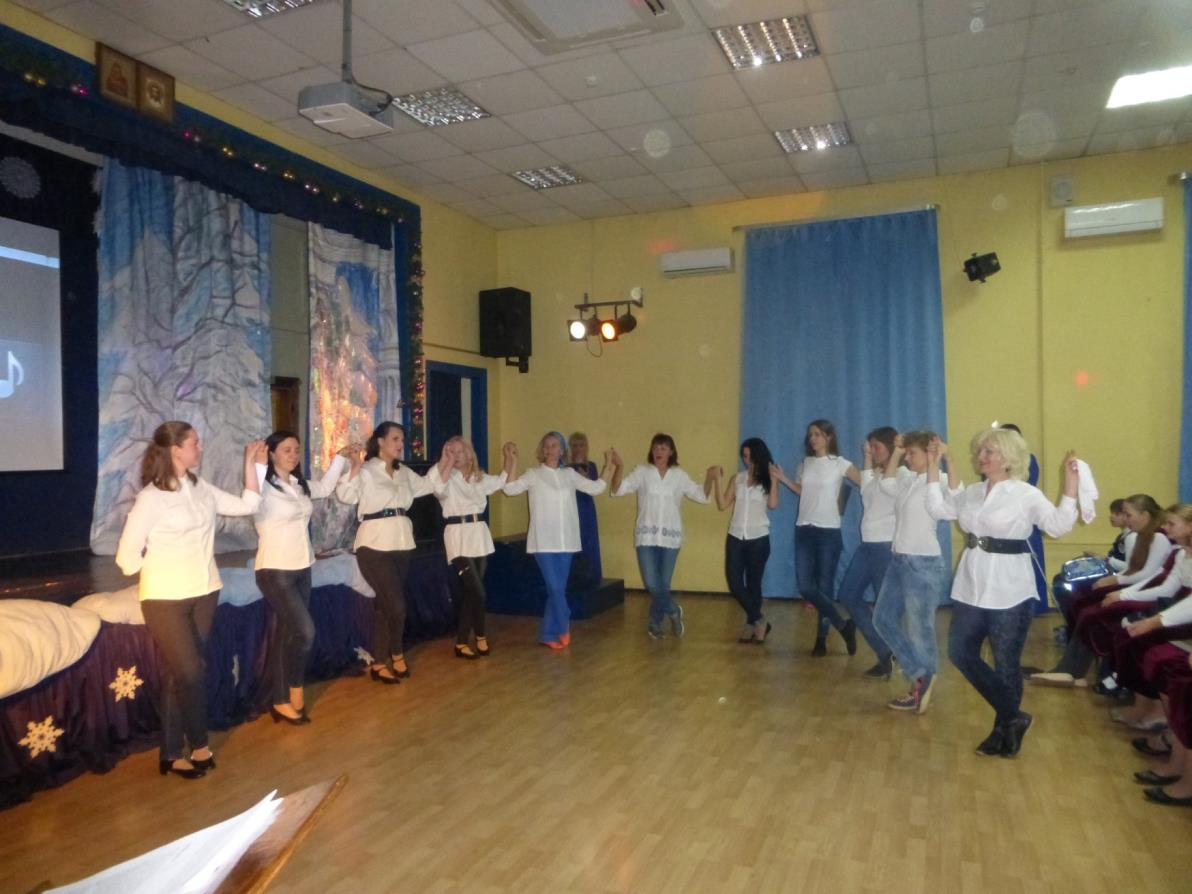 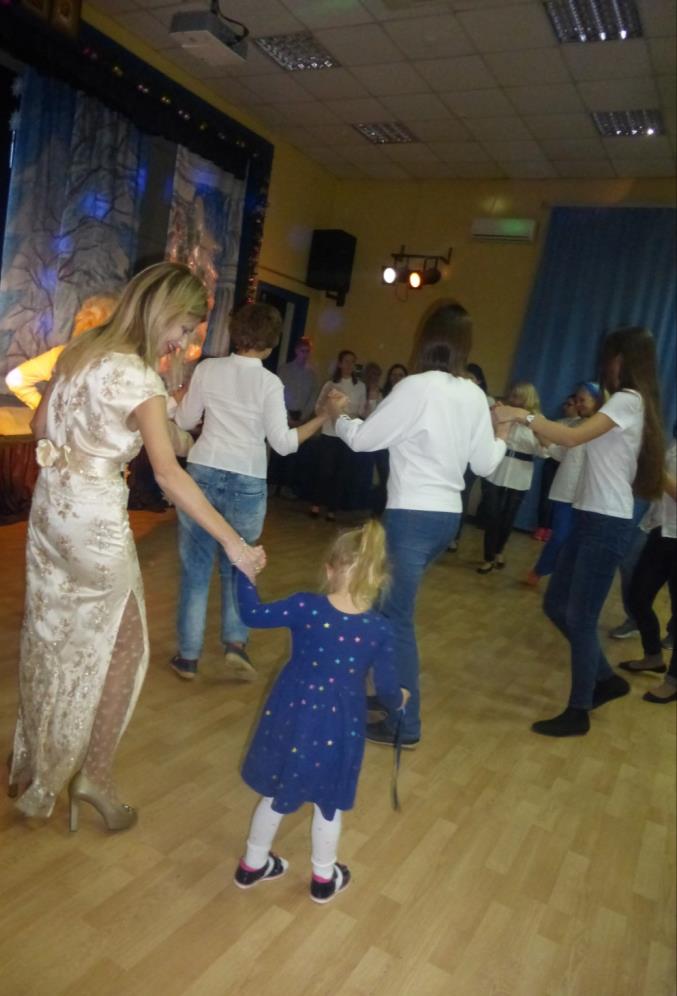 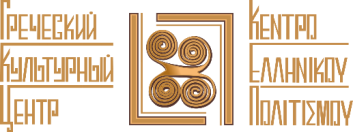 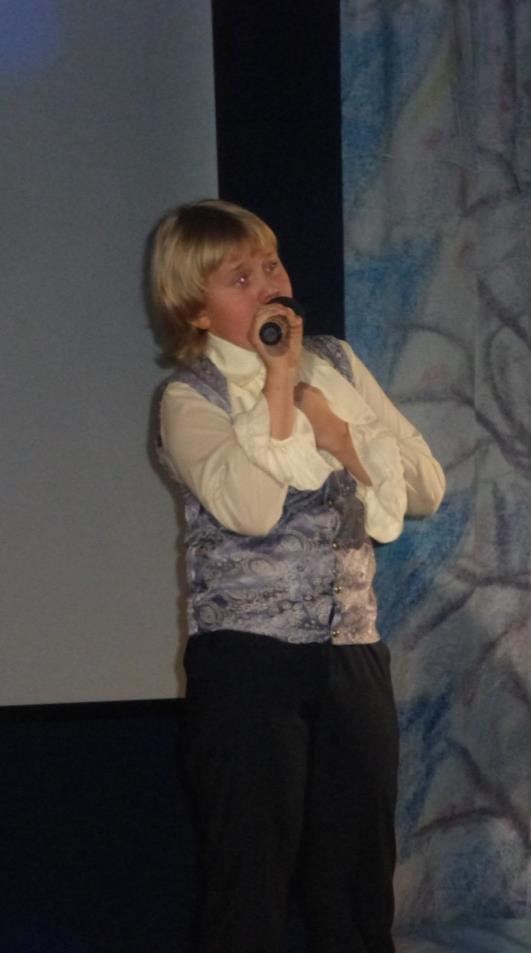 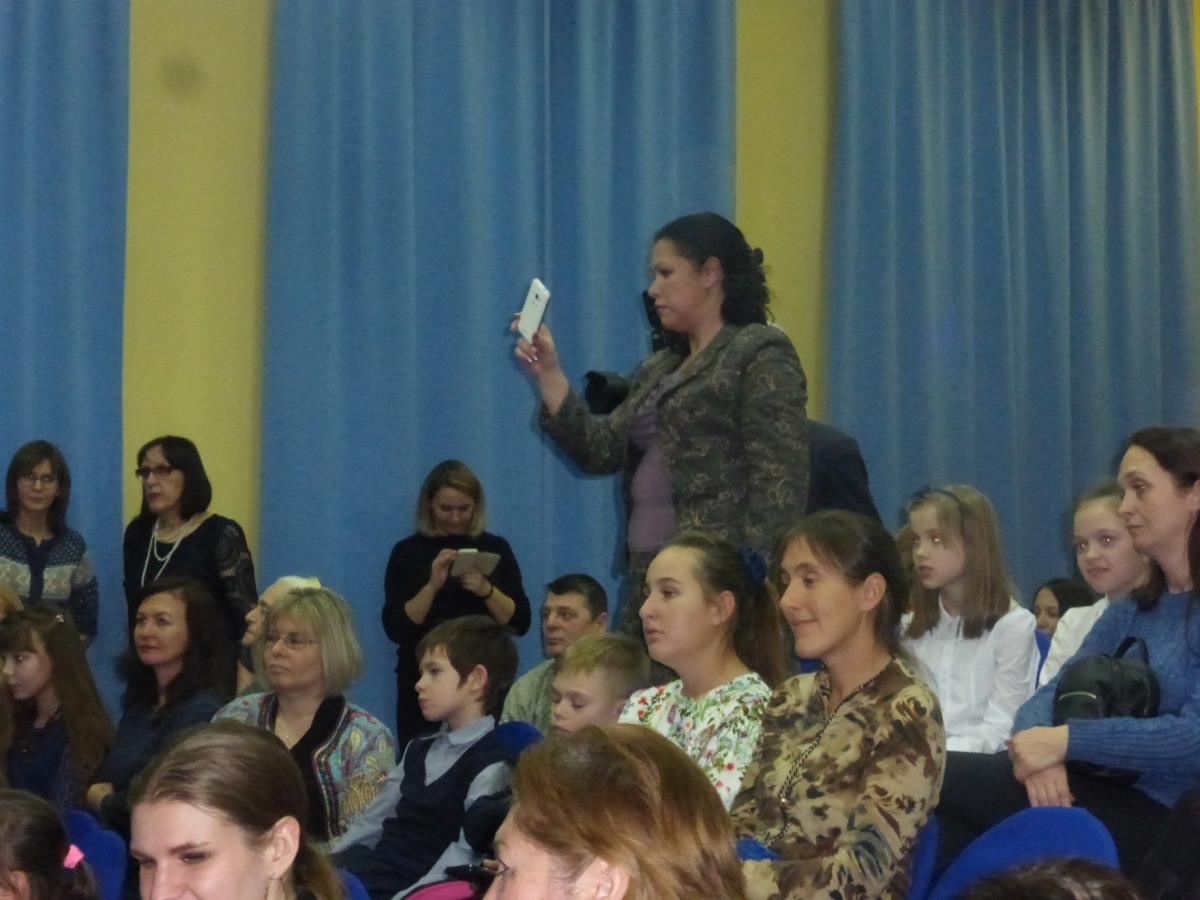 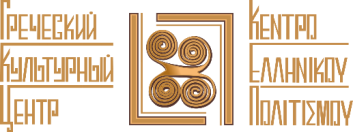 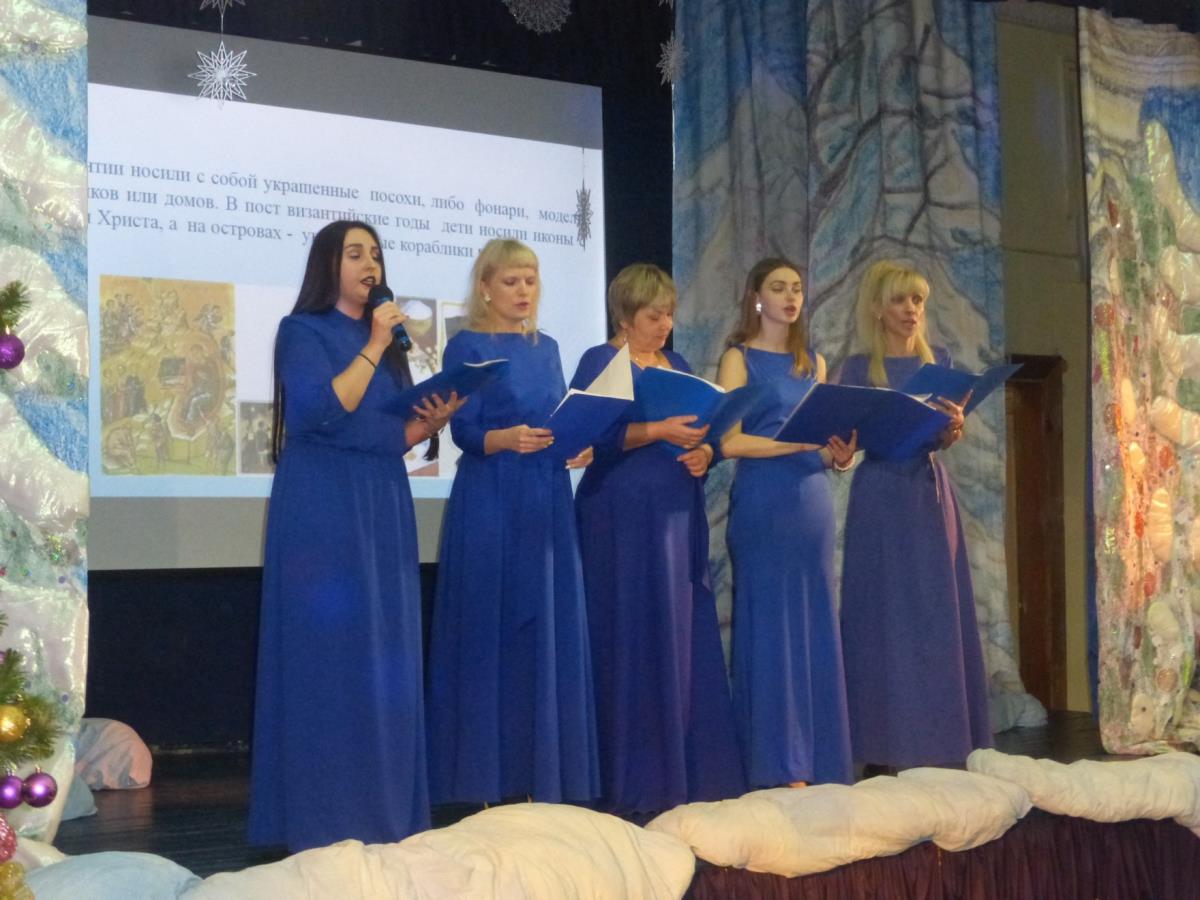 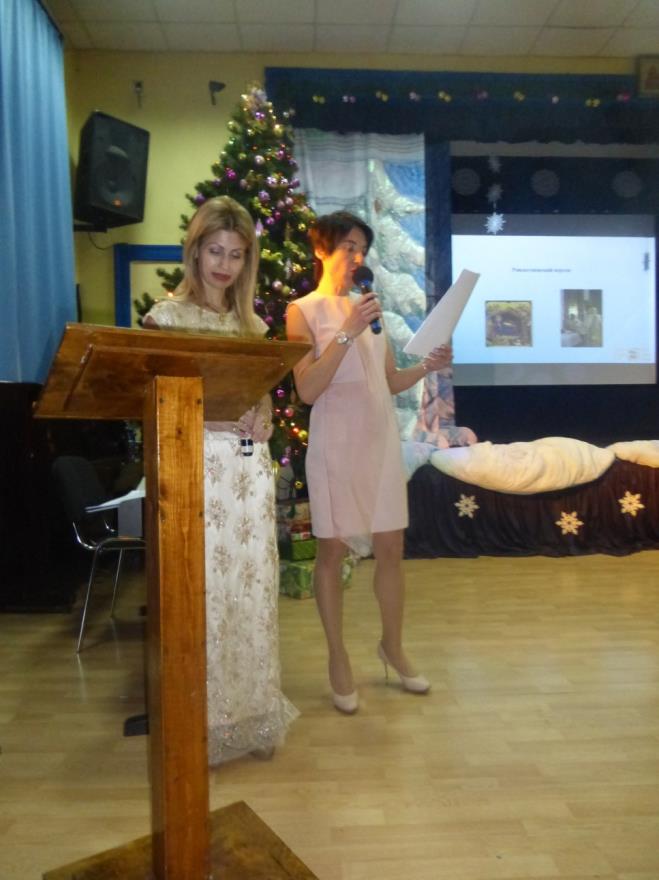 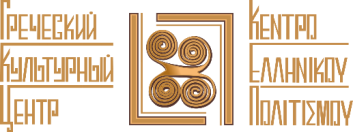 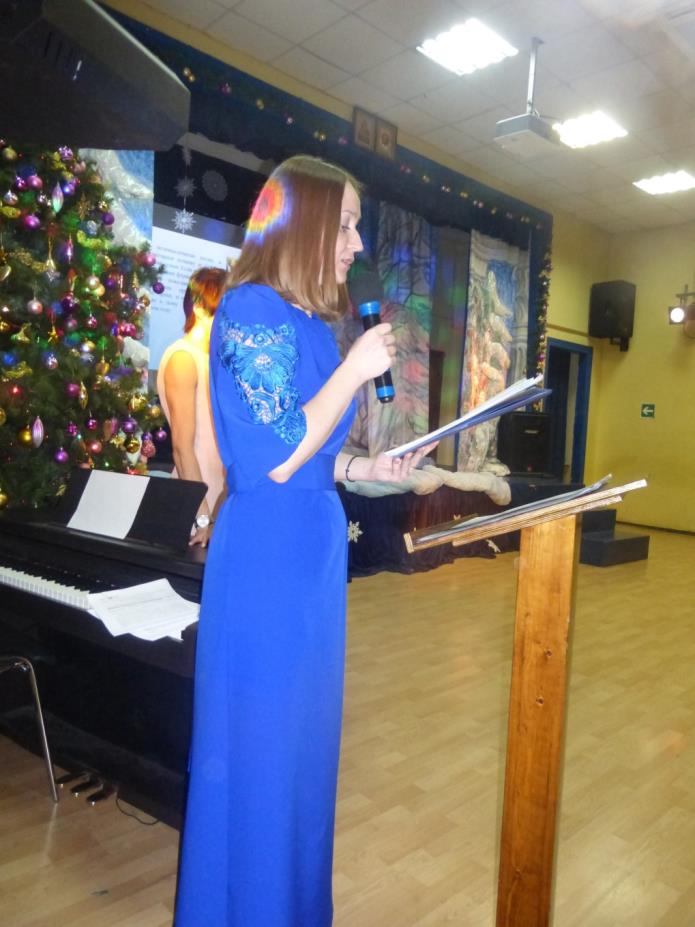 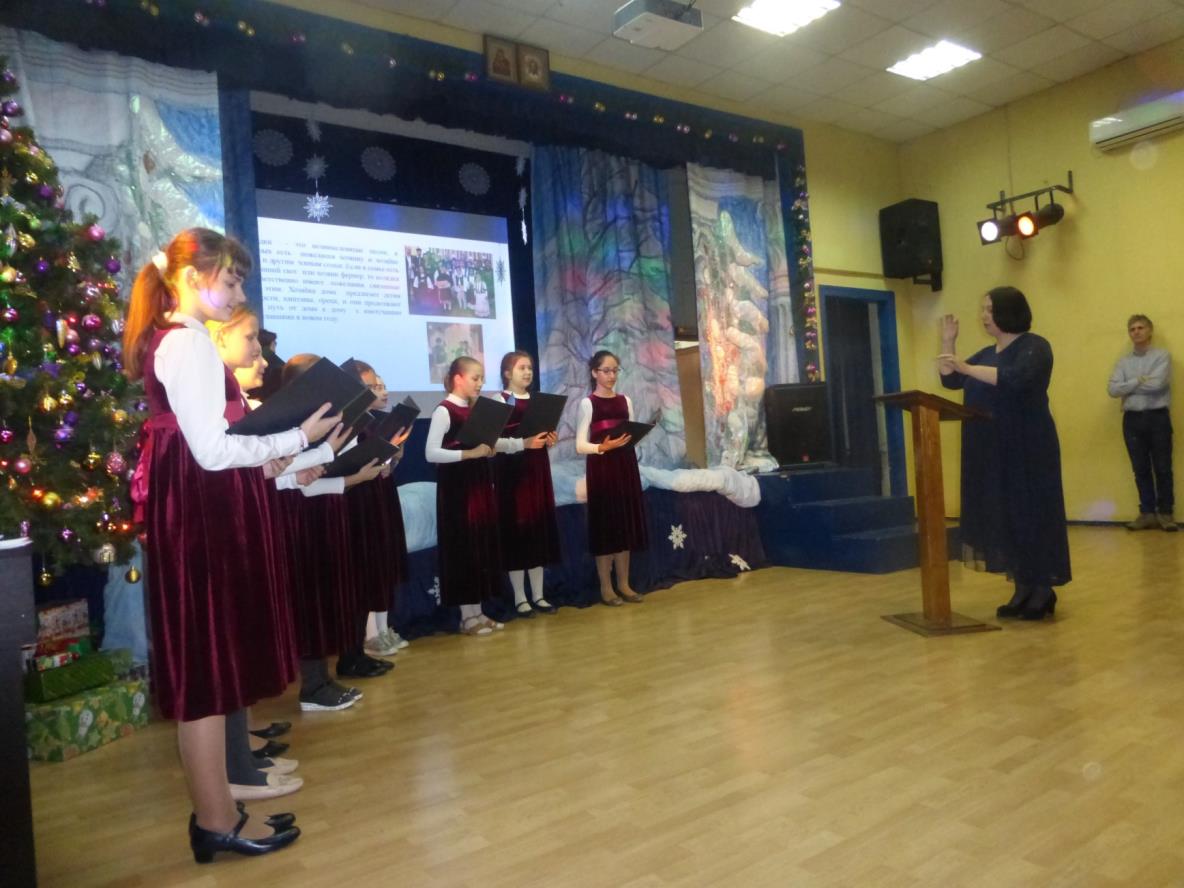 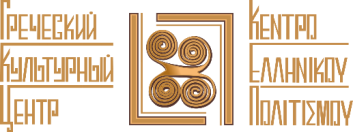 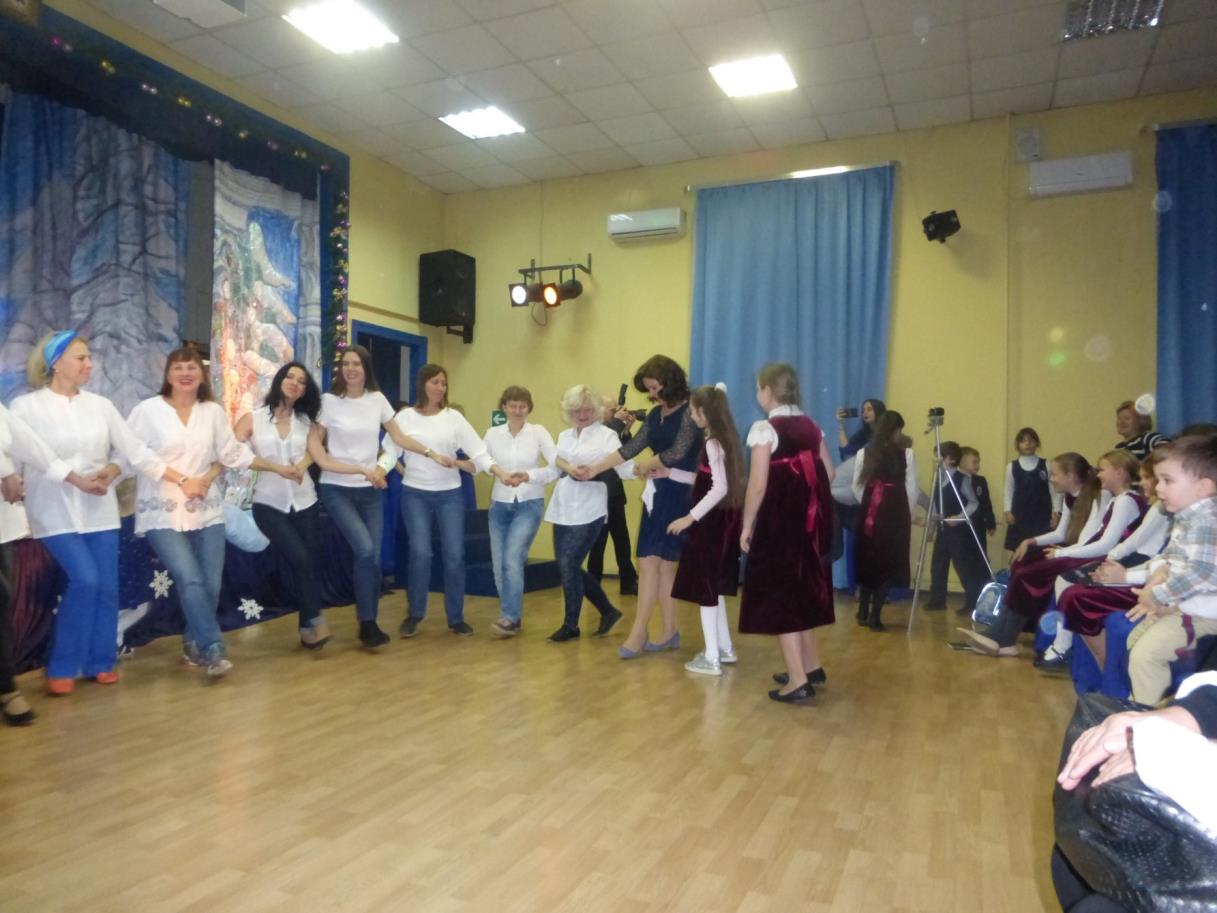 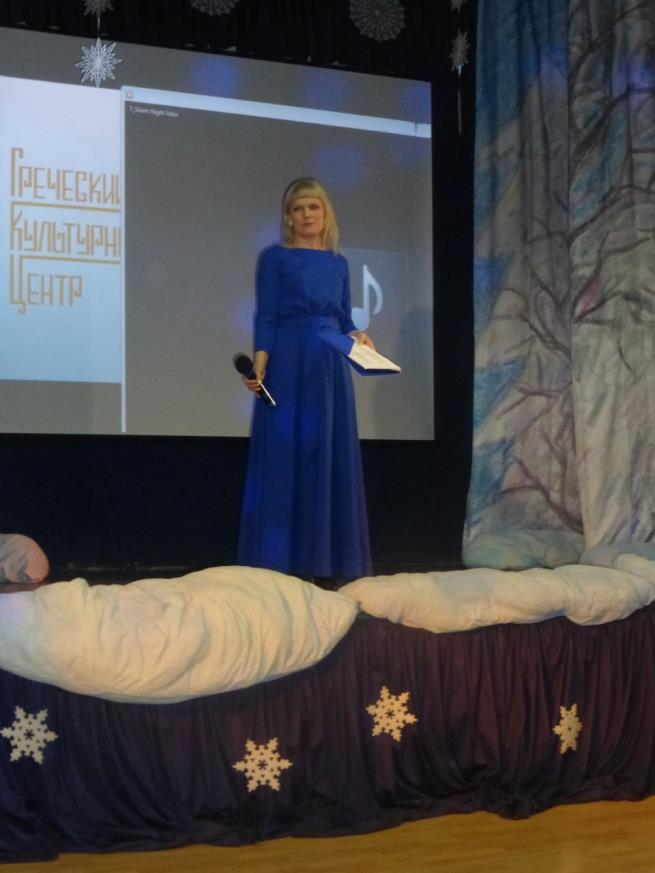 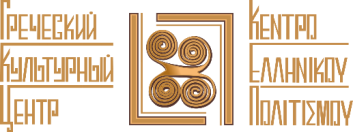 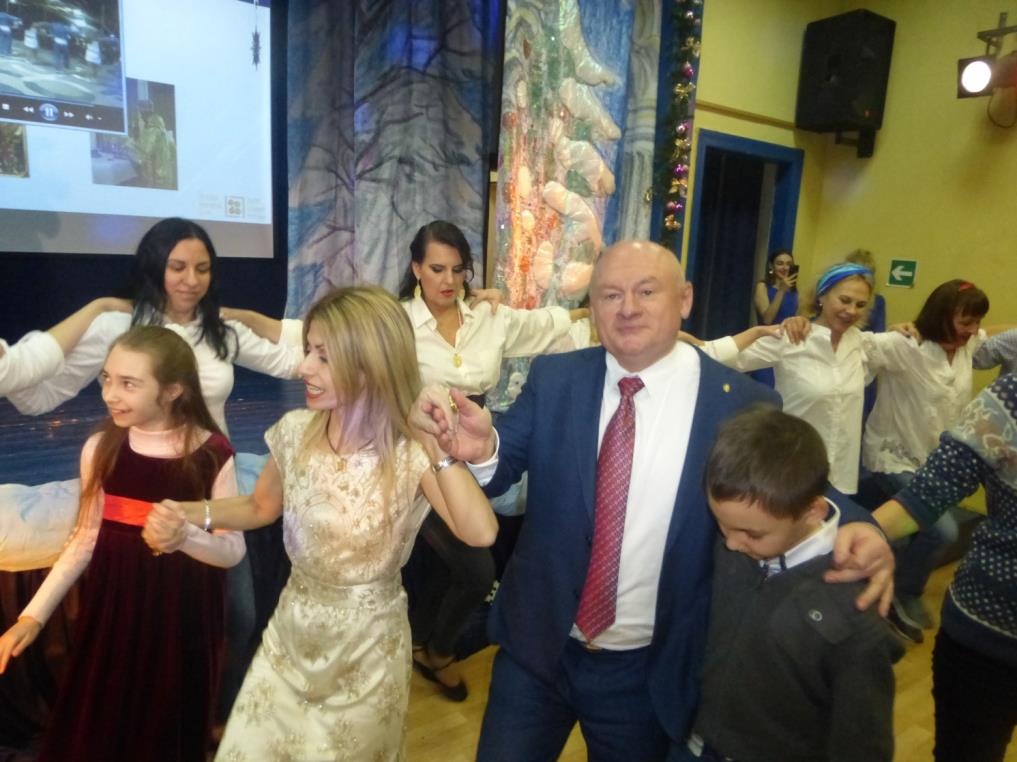 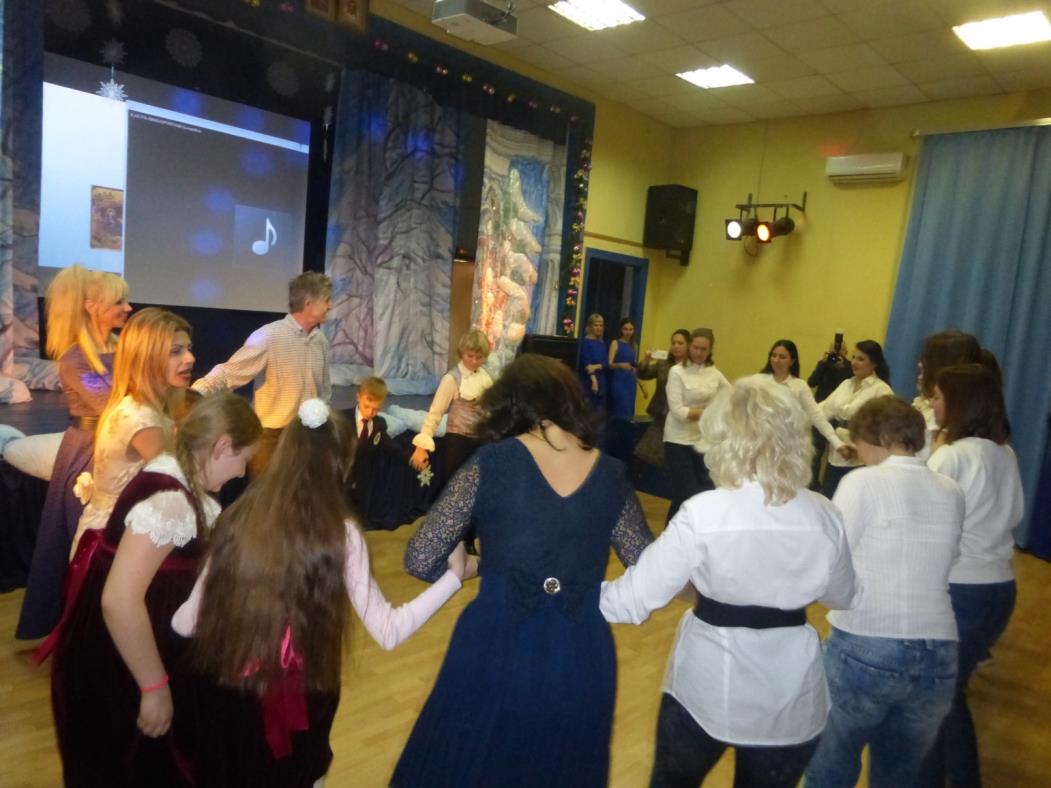 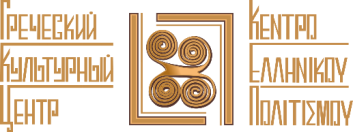 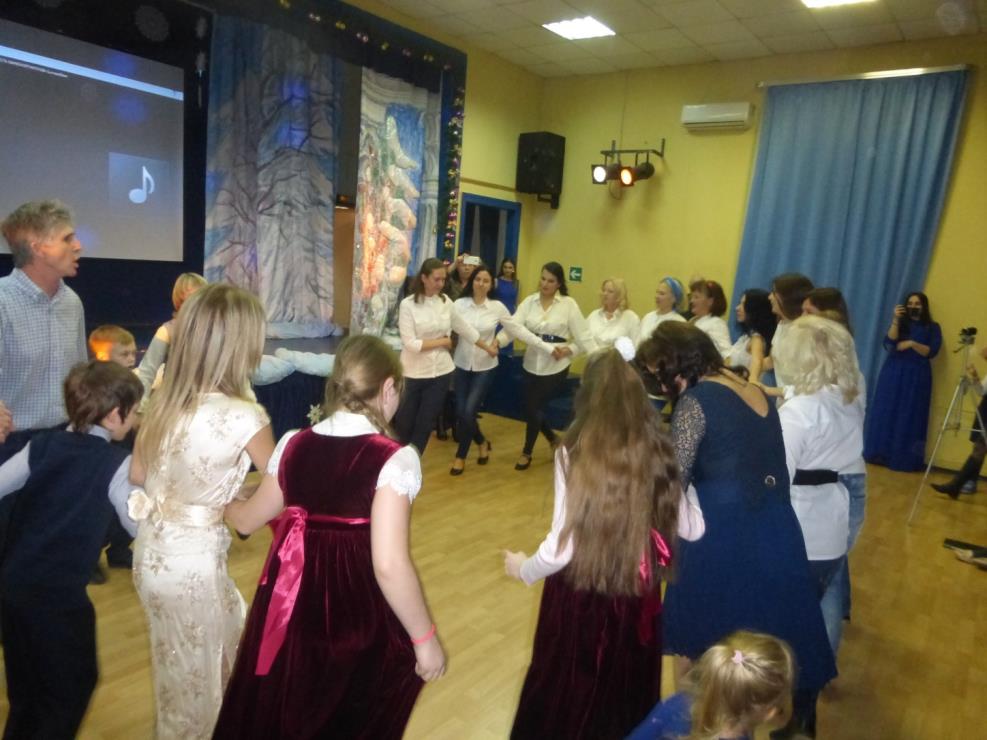 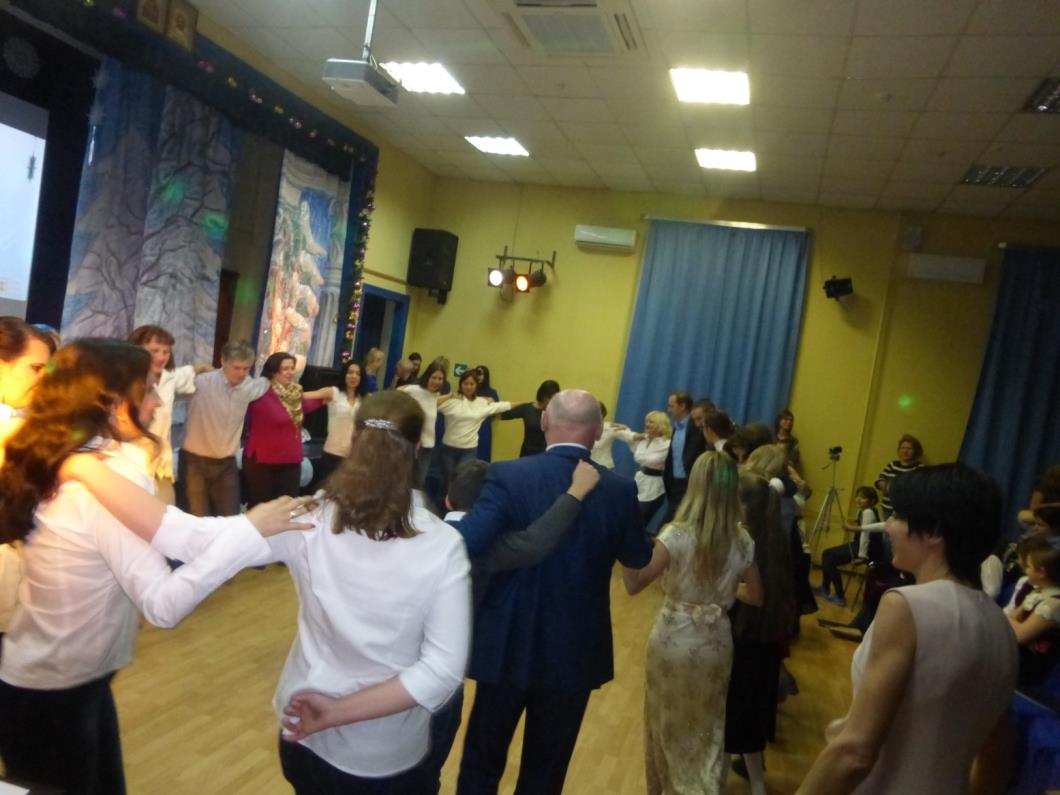 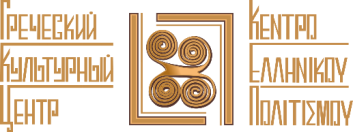 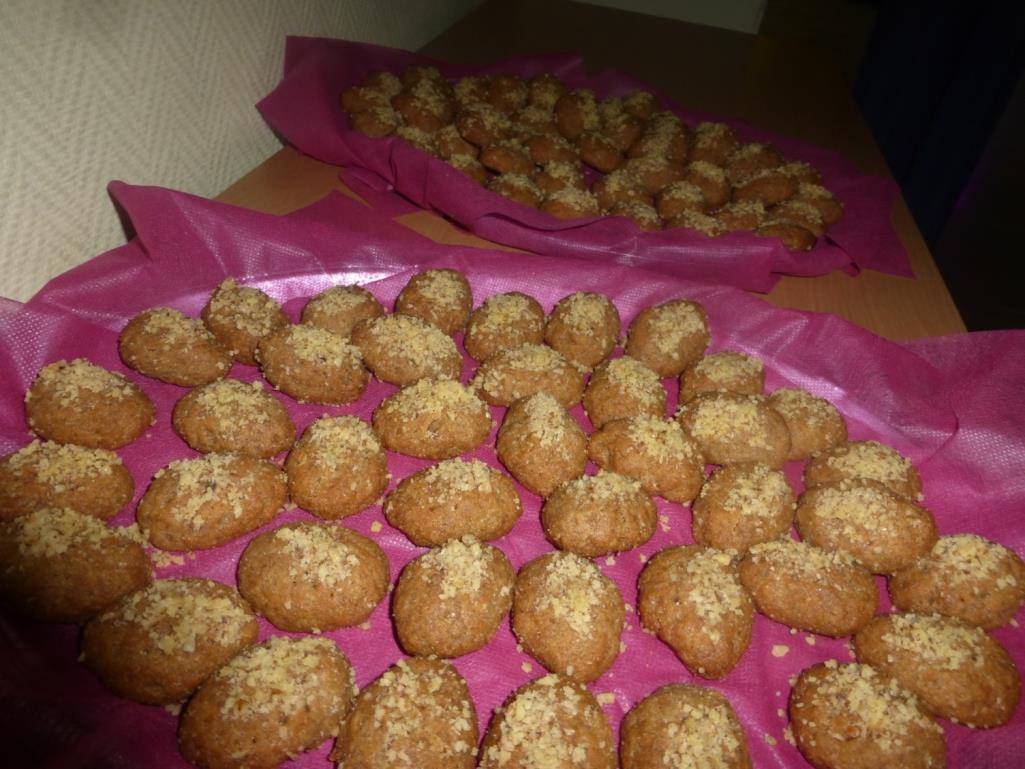 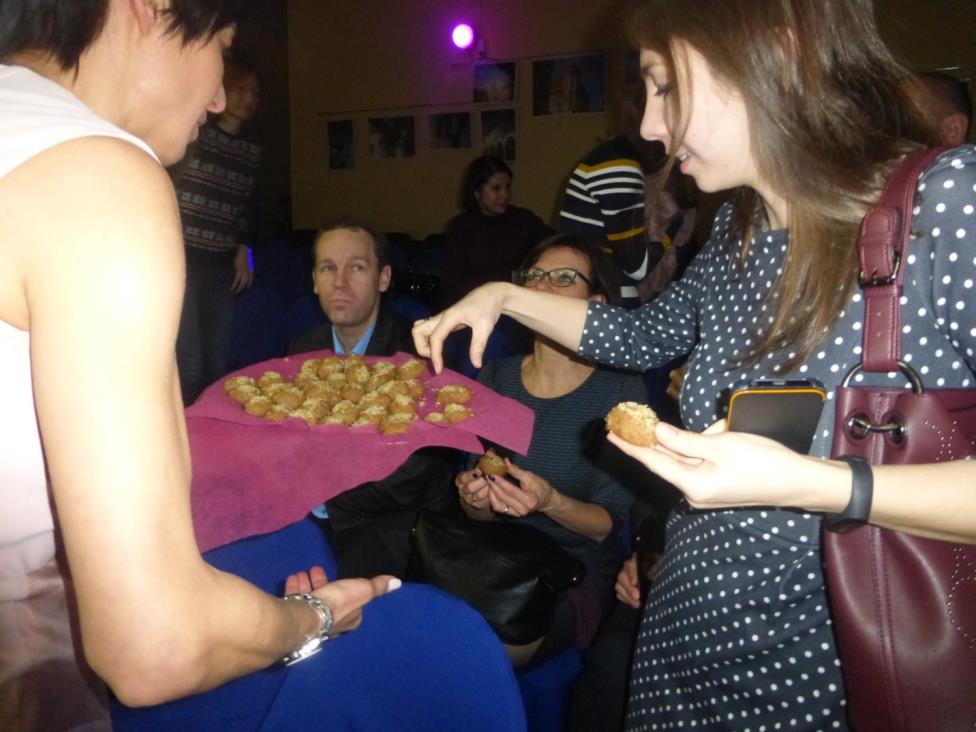 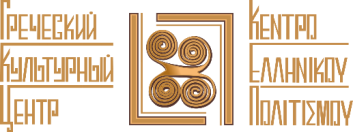 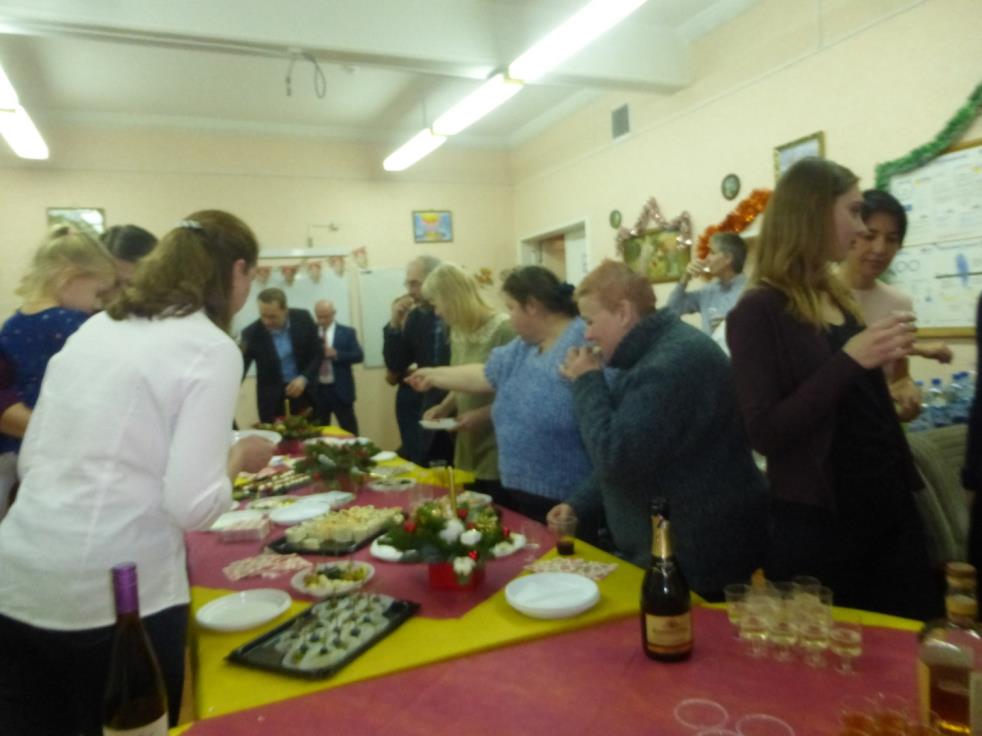 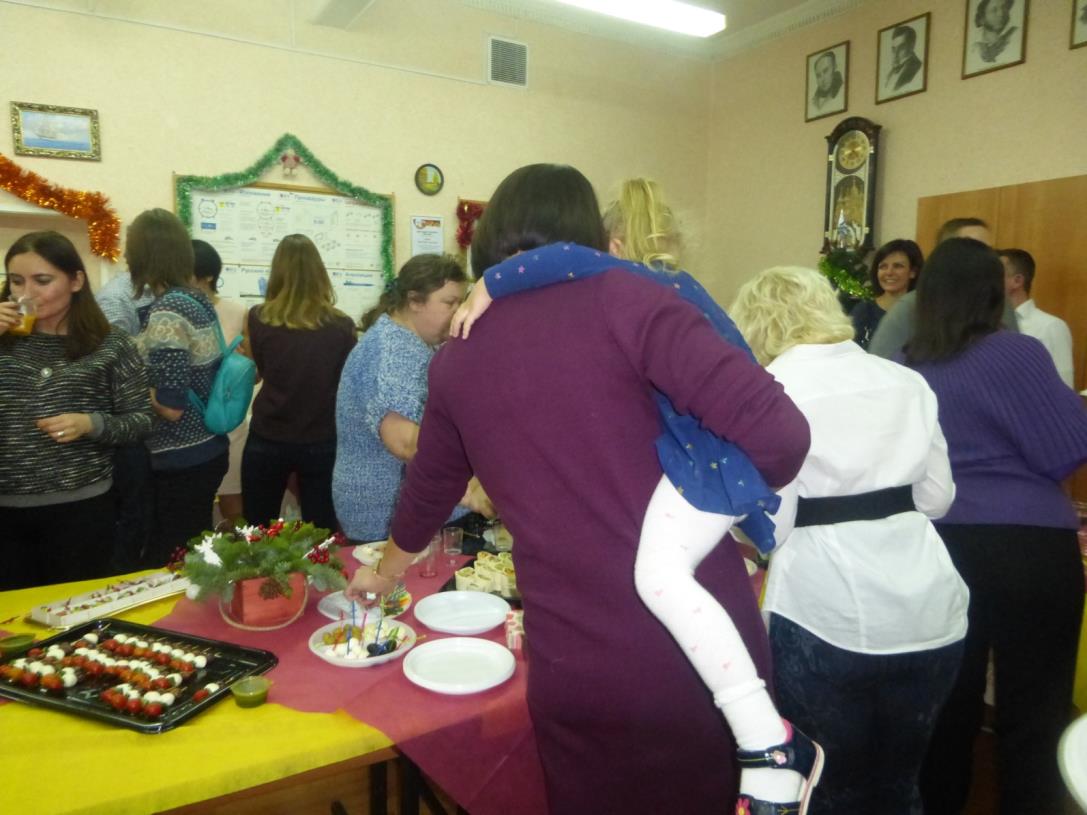 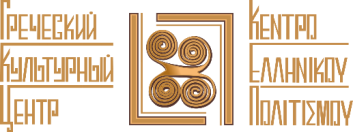 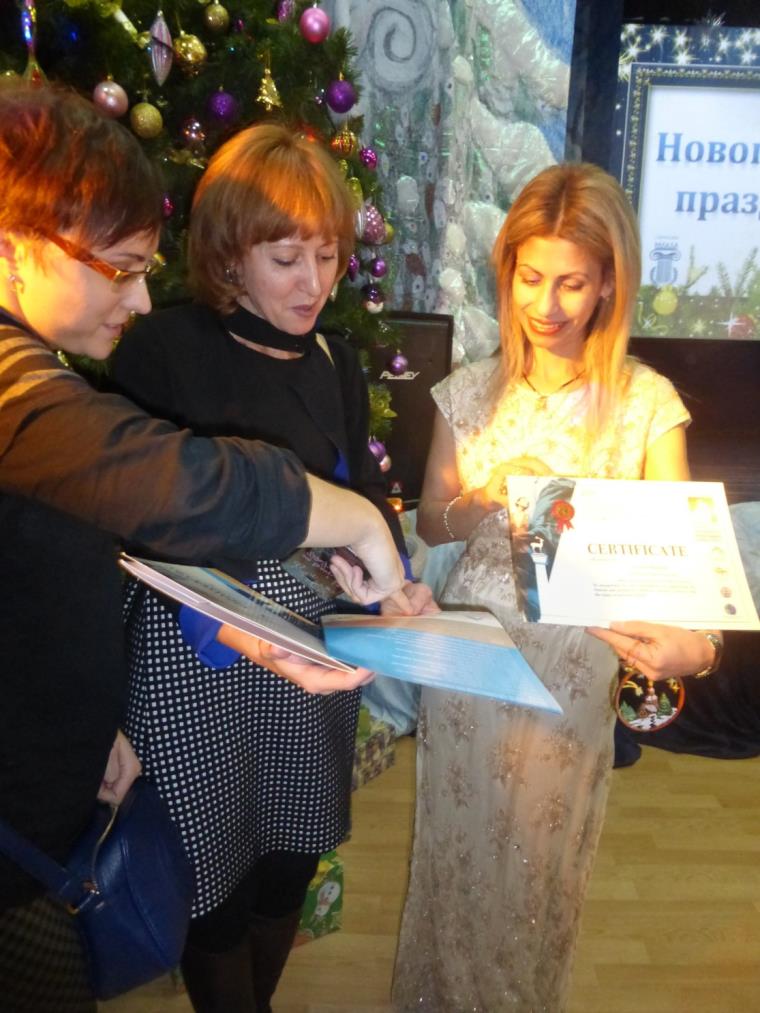 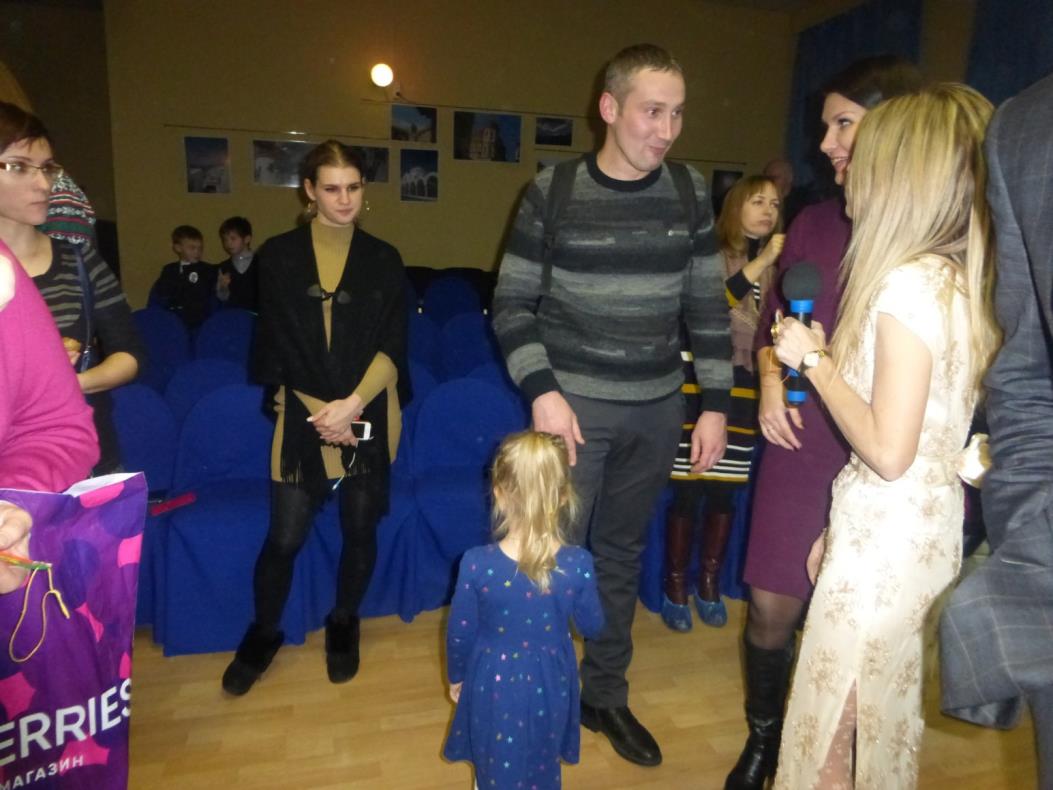 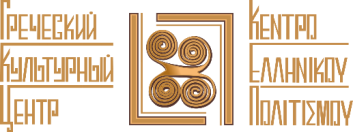 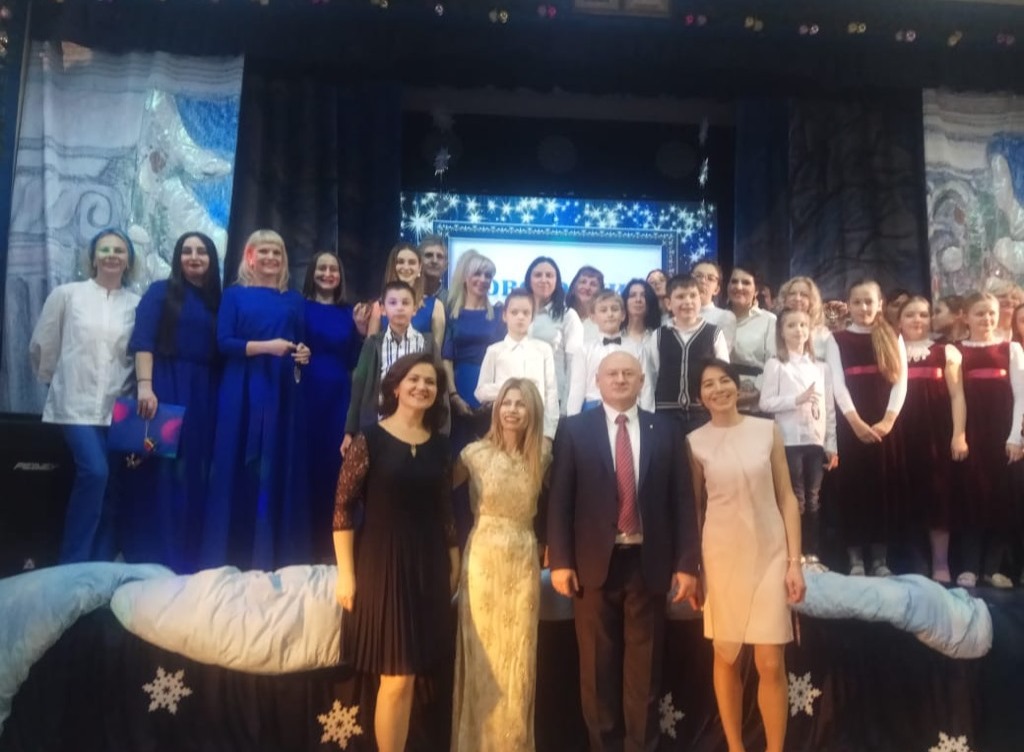 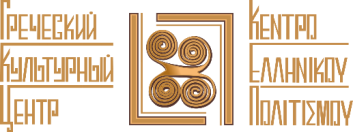 «Праздник Международного Дня Греческого языка в гимназии «ЭЛЛАДА», 08/02/2019 – Εορτασμός της Παγκόσμιας Ημέρας Ελληνικής Γλώσσας στην «ΕΛΛΑΔΑ », 08/02/2019
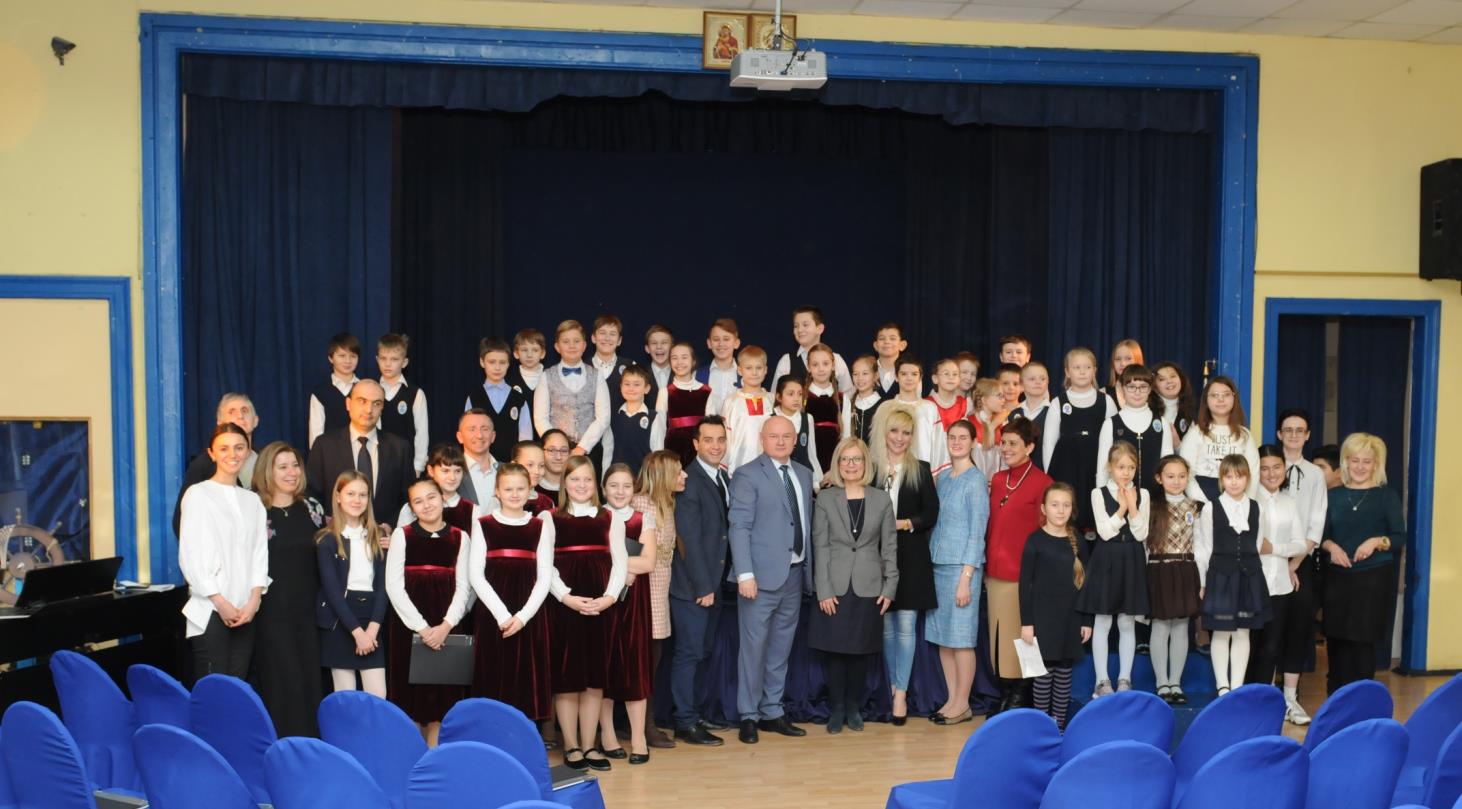 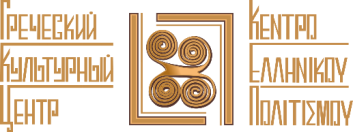 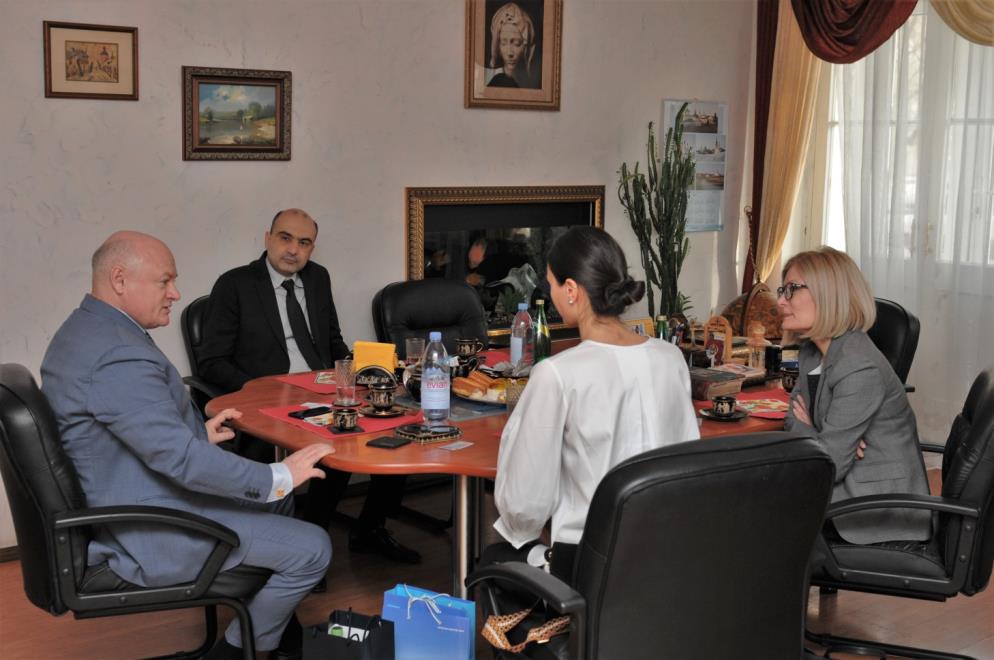 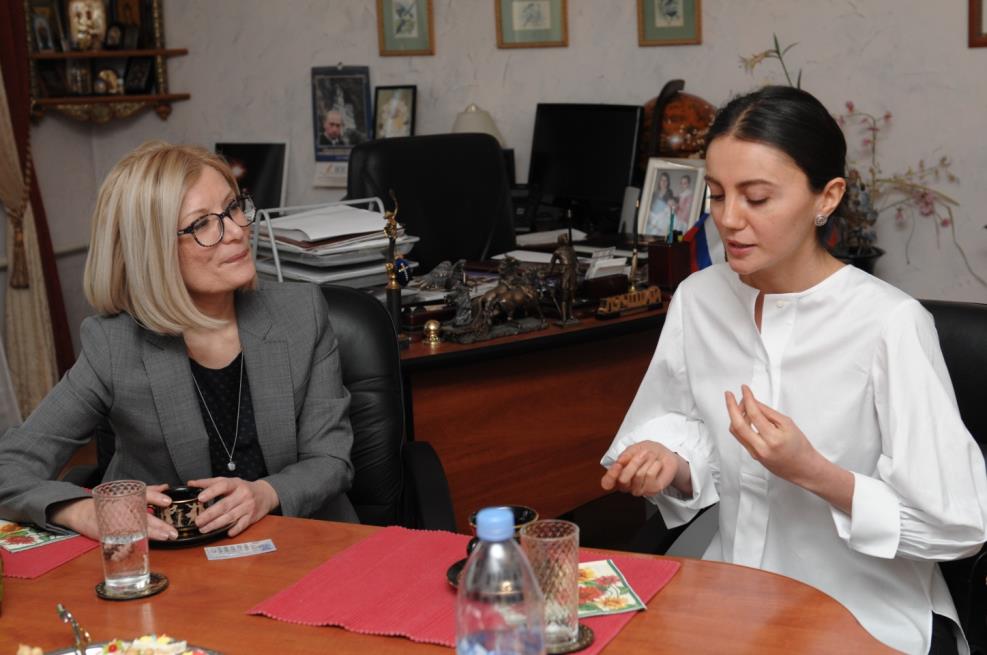 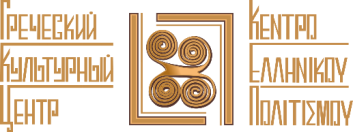 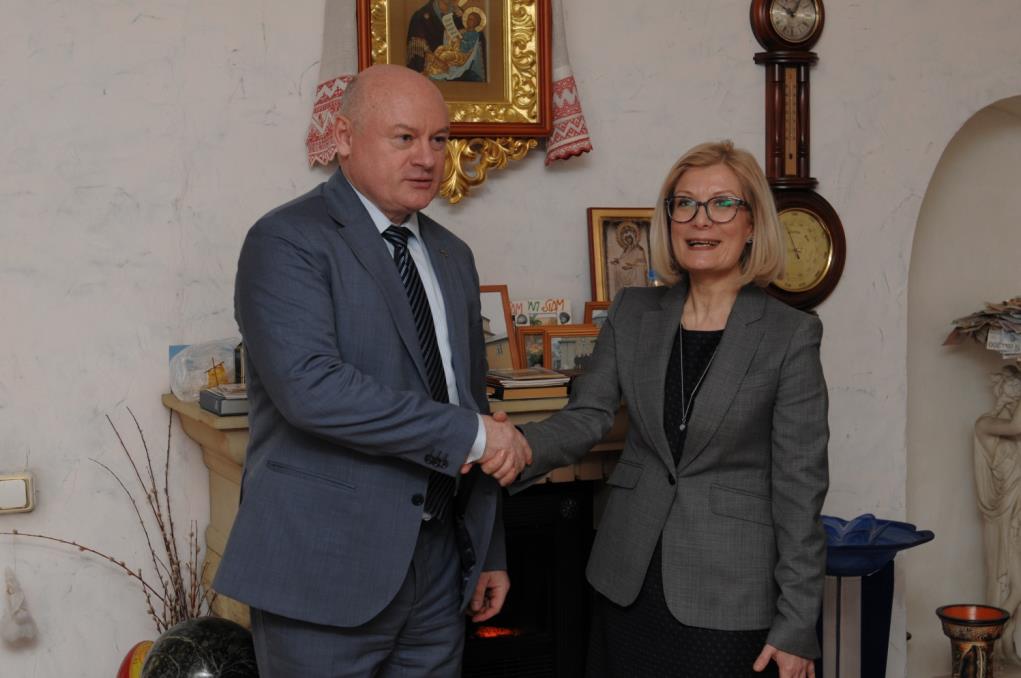 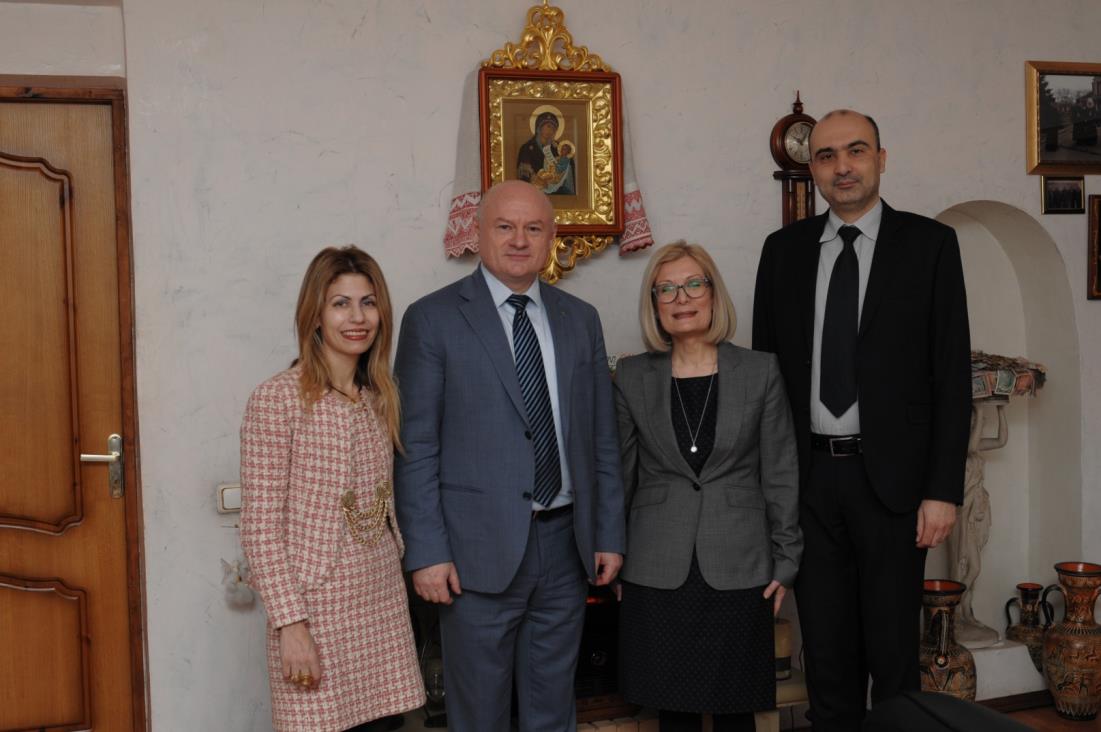 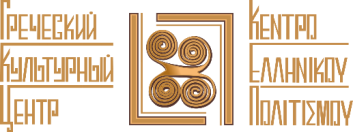 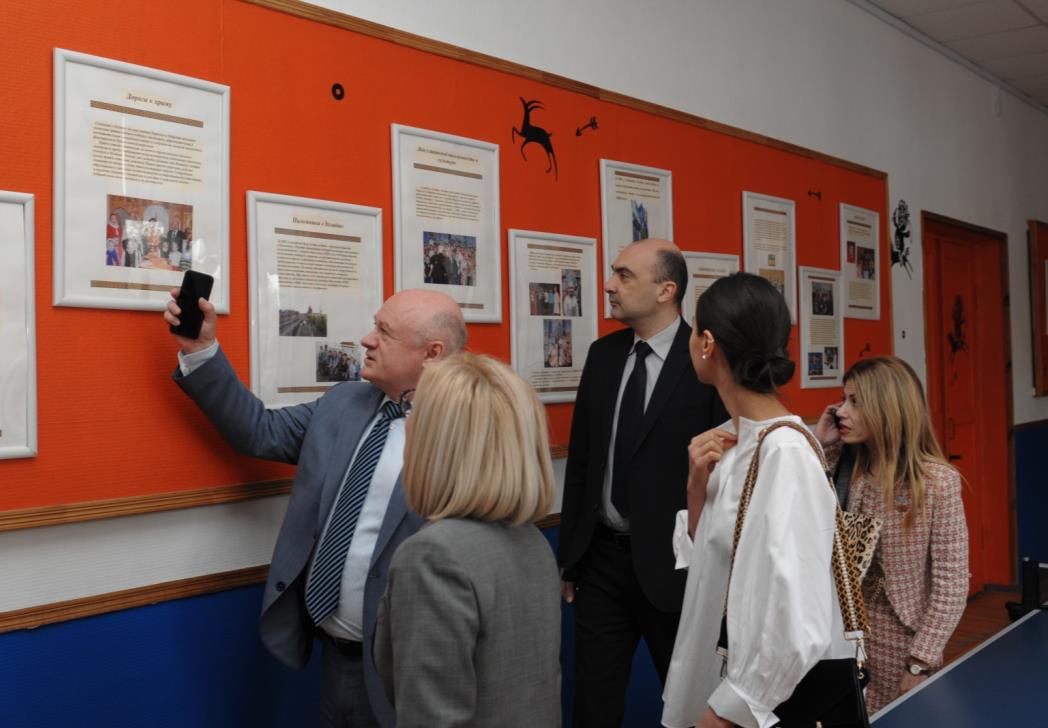 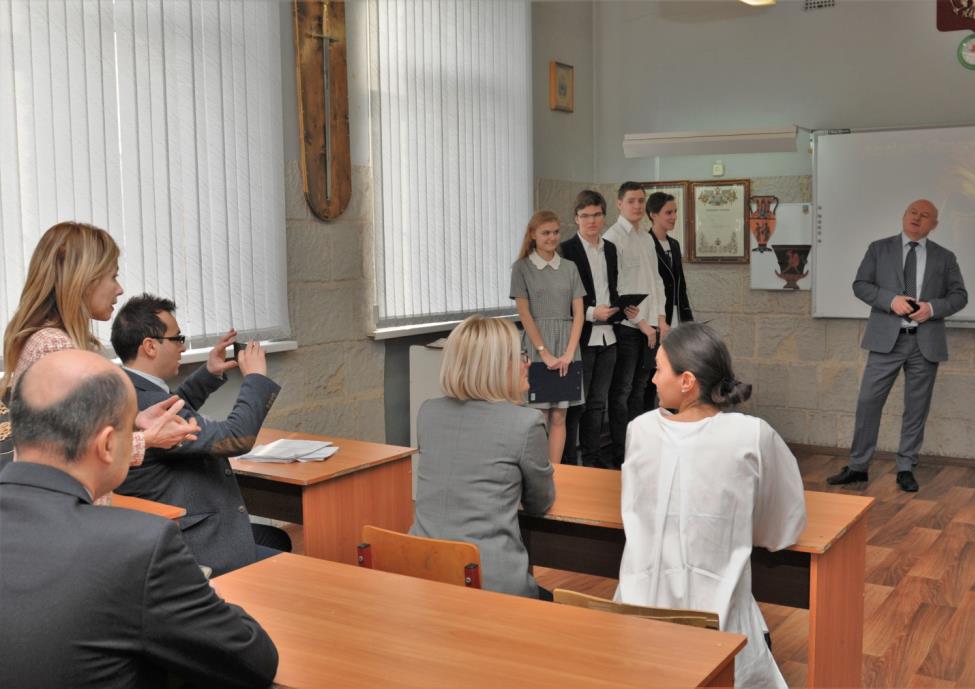 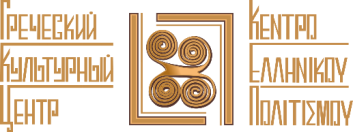 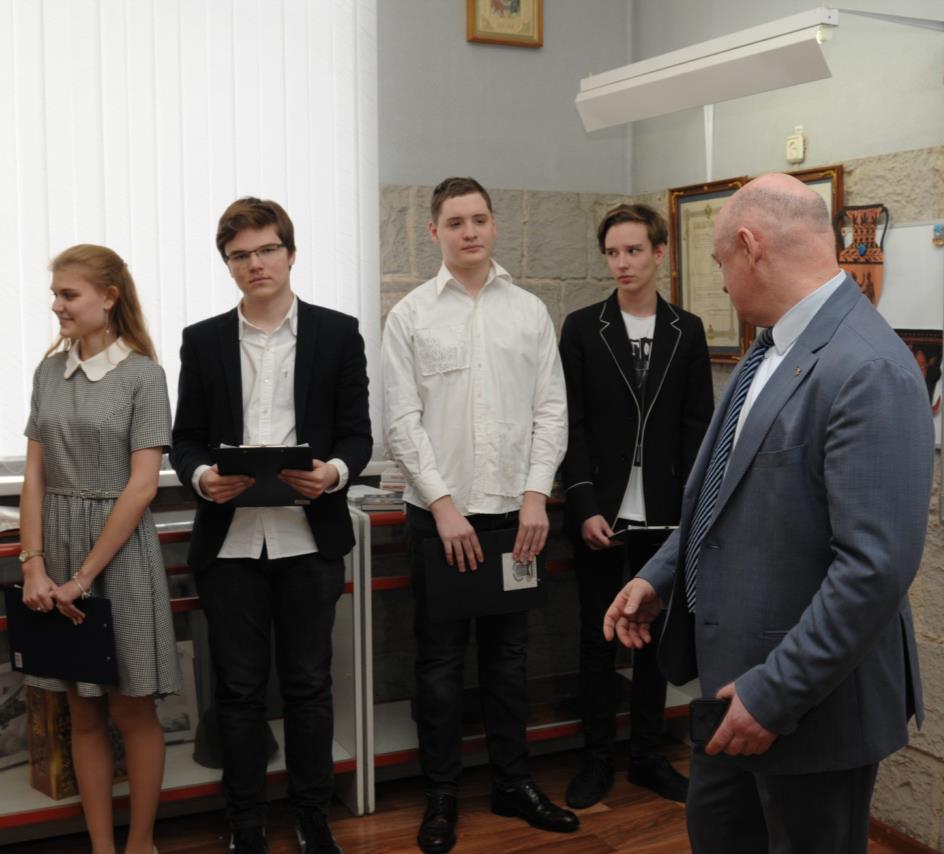 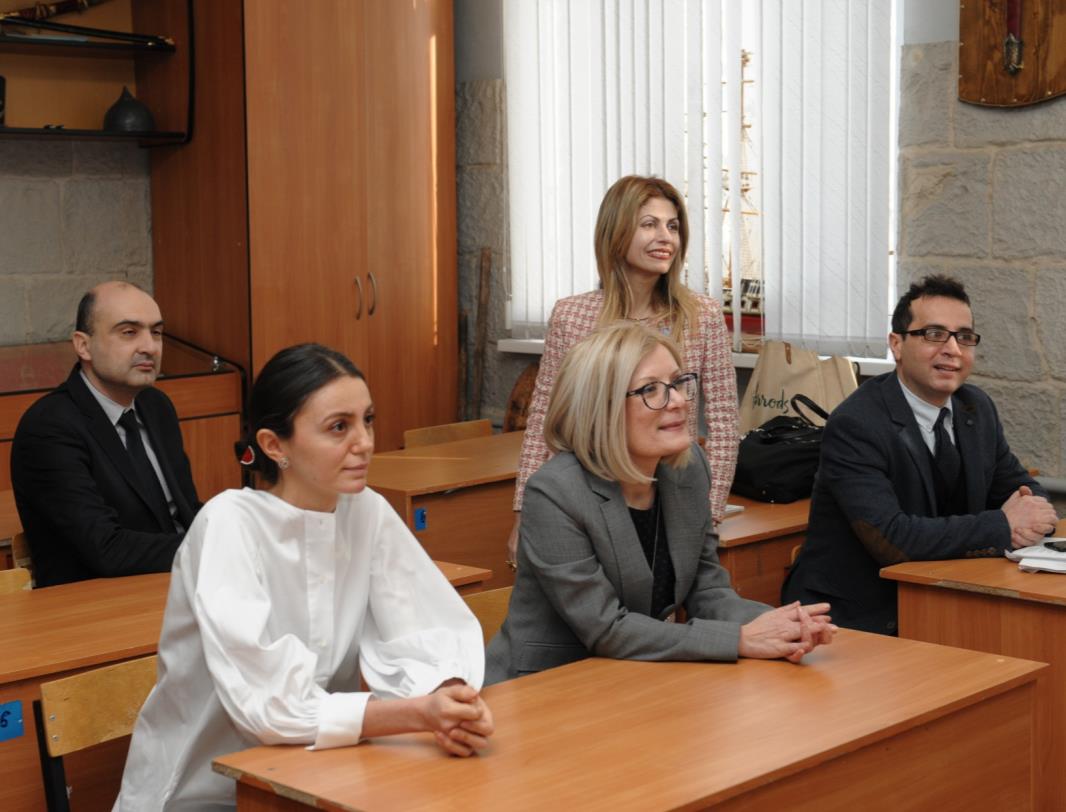 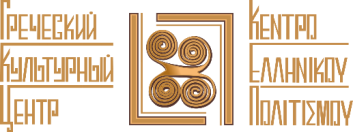 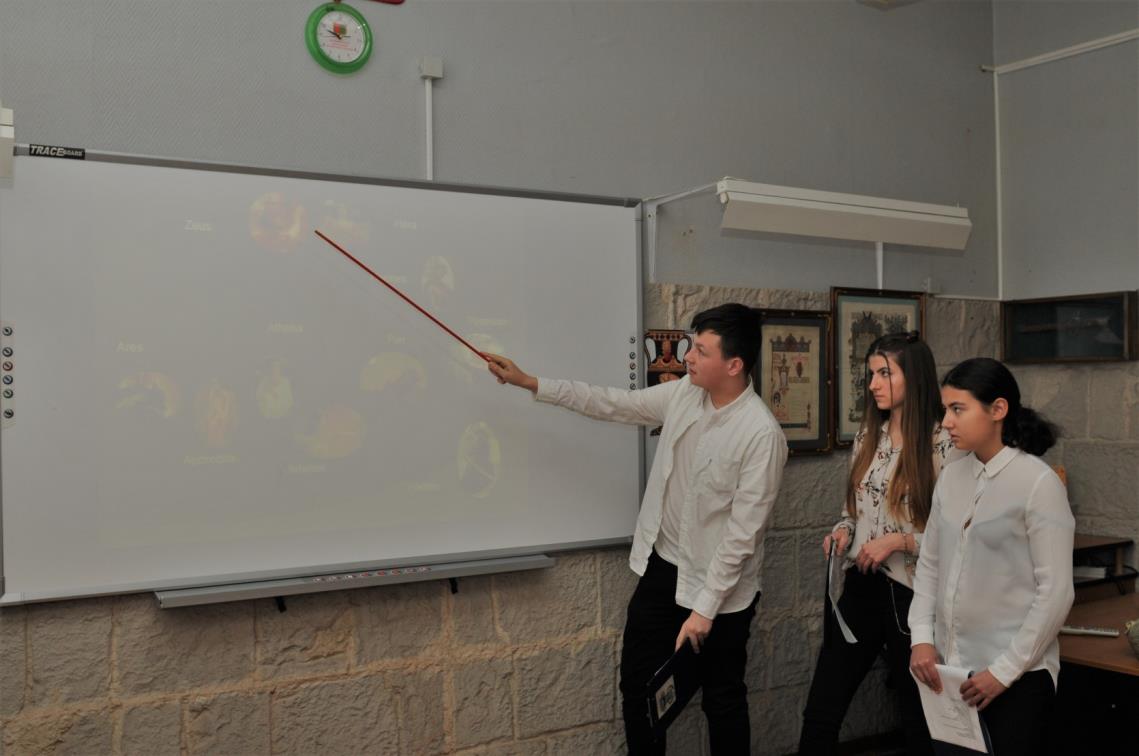 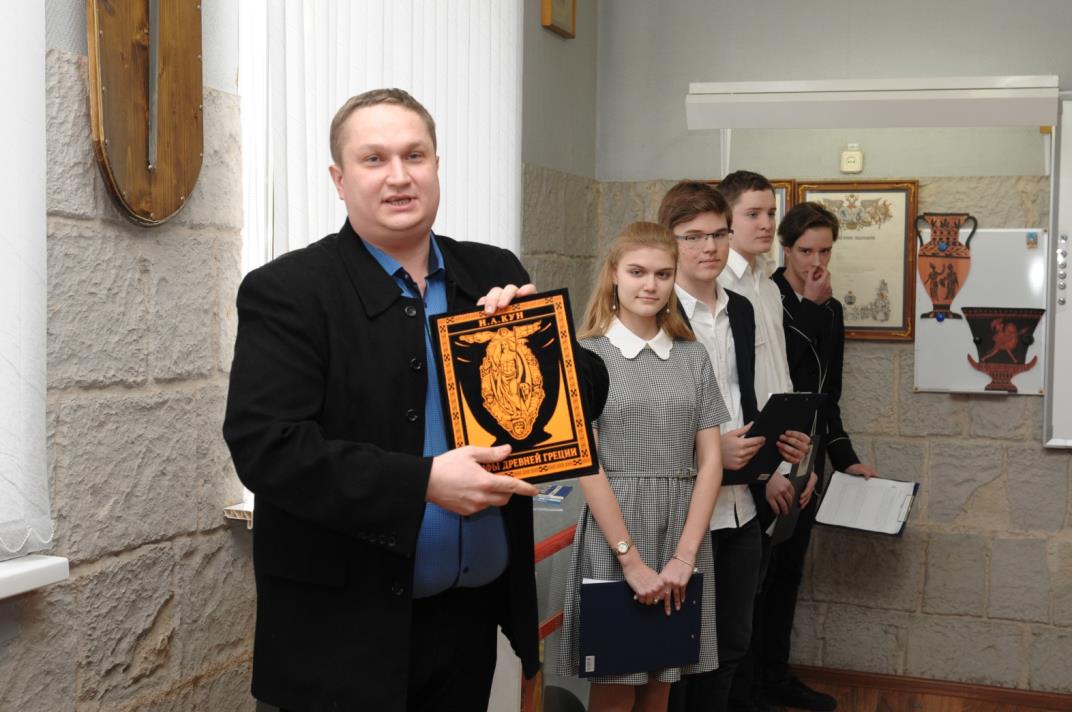 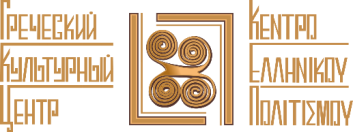 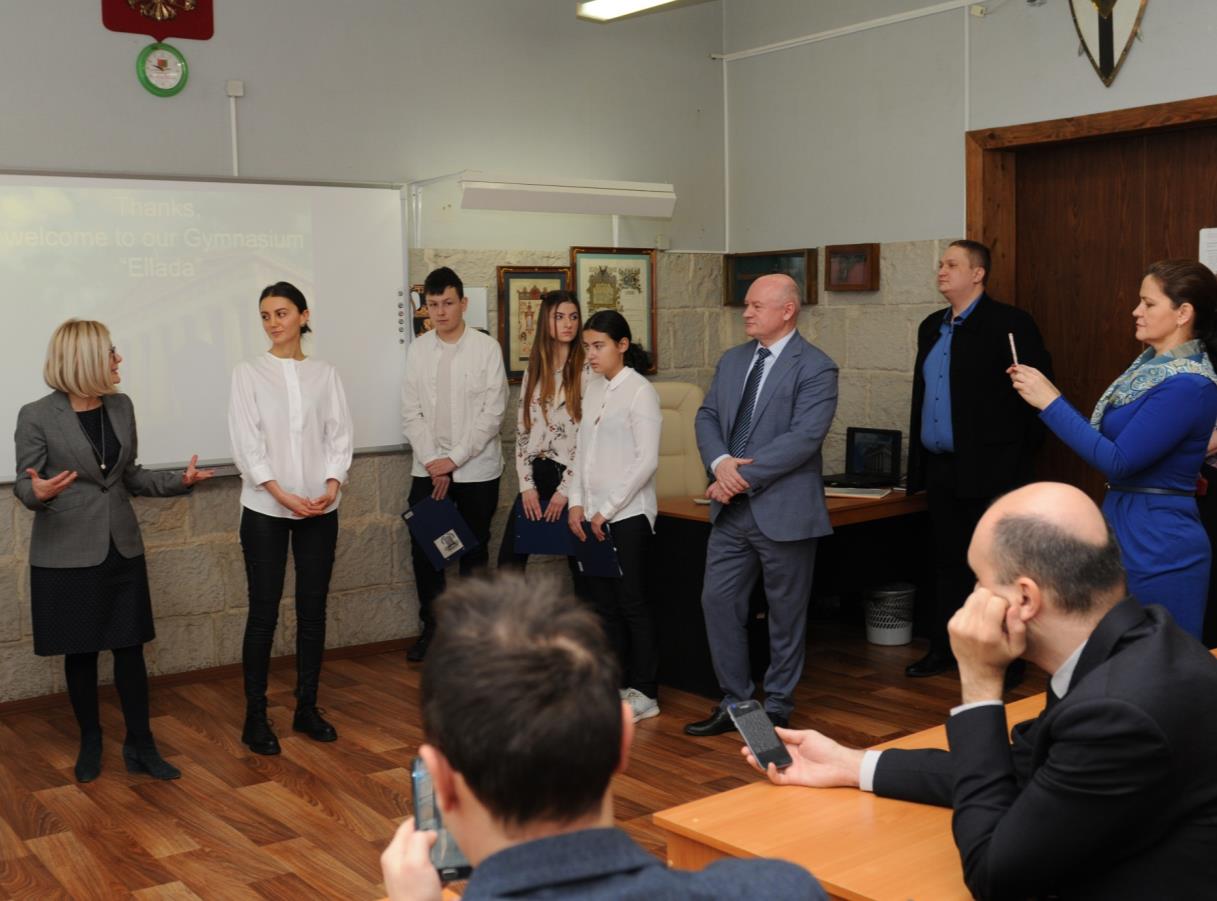 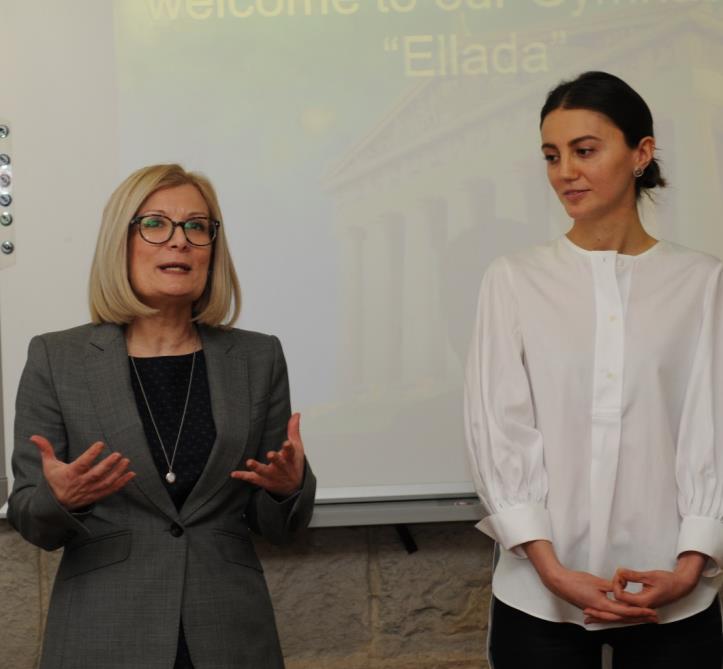 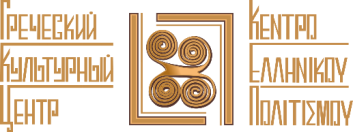 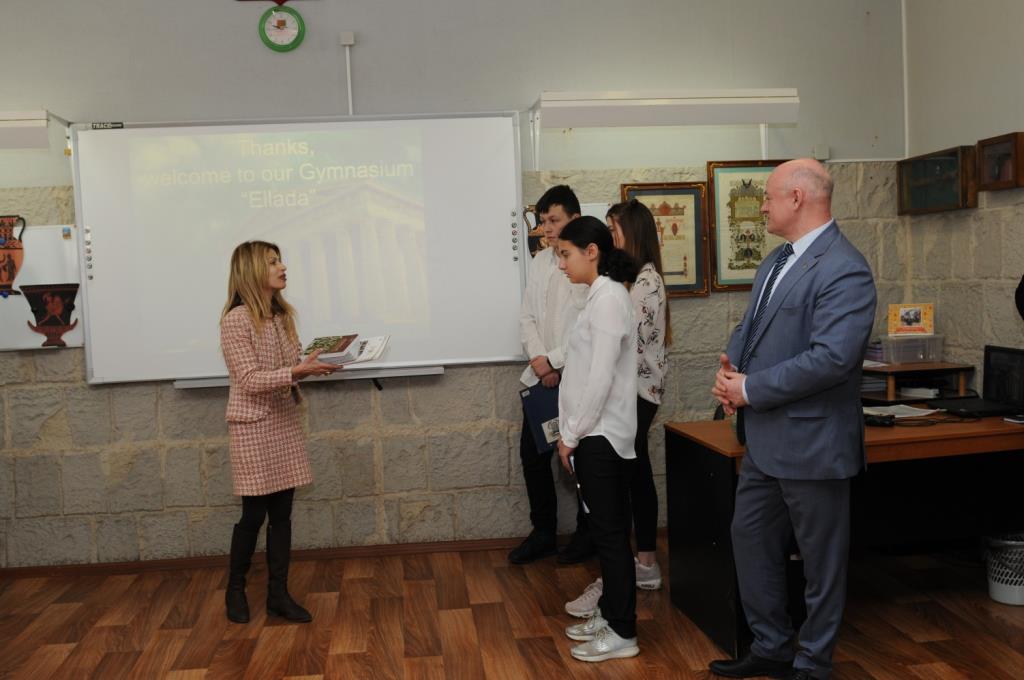 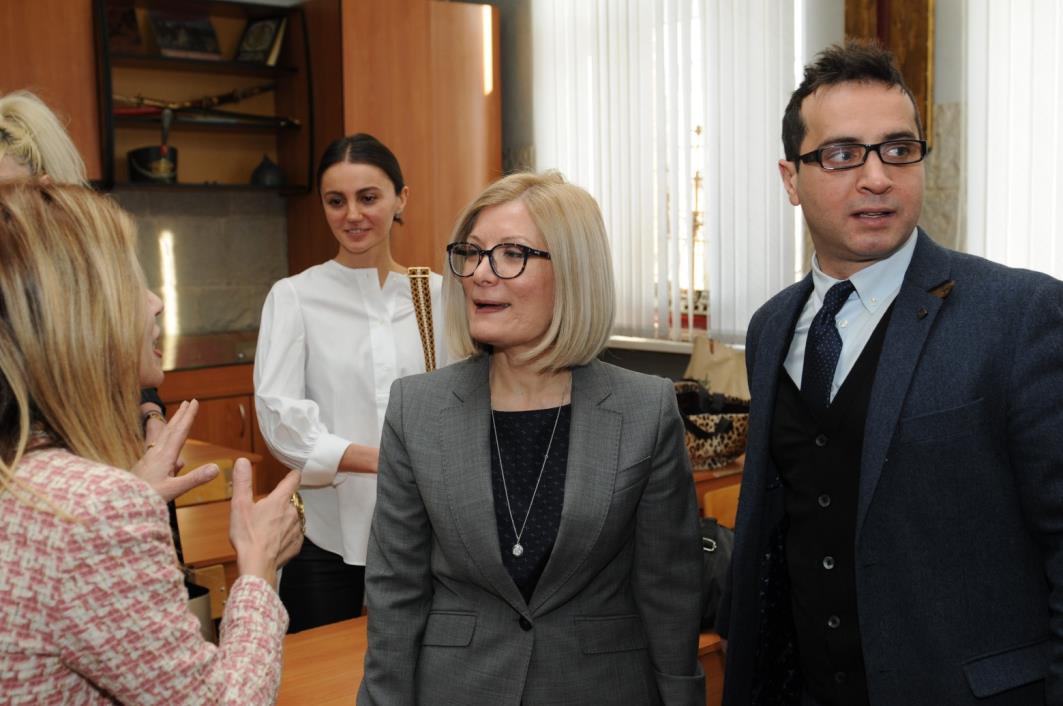 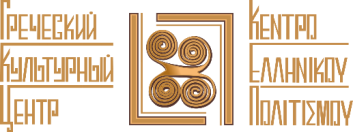 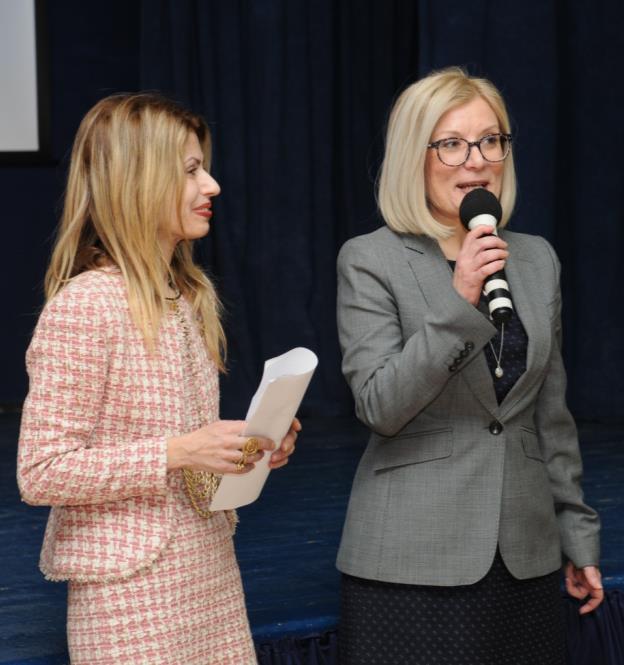 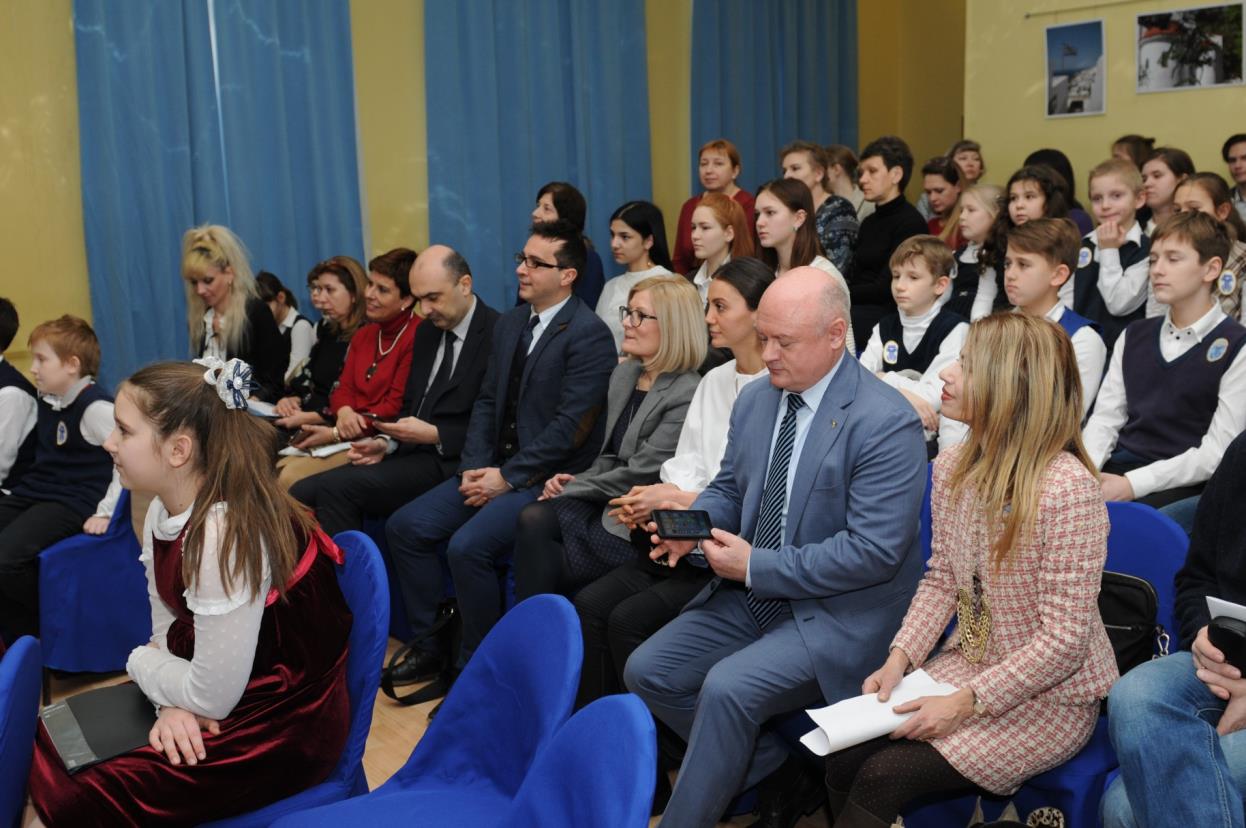 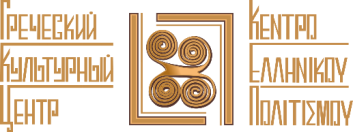 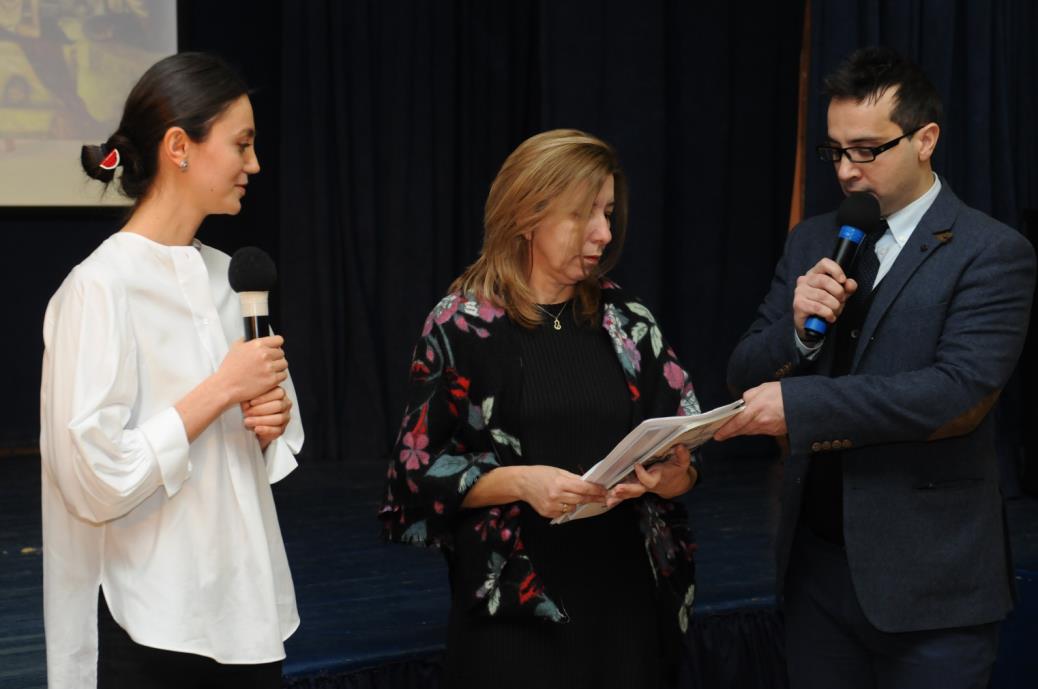 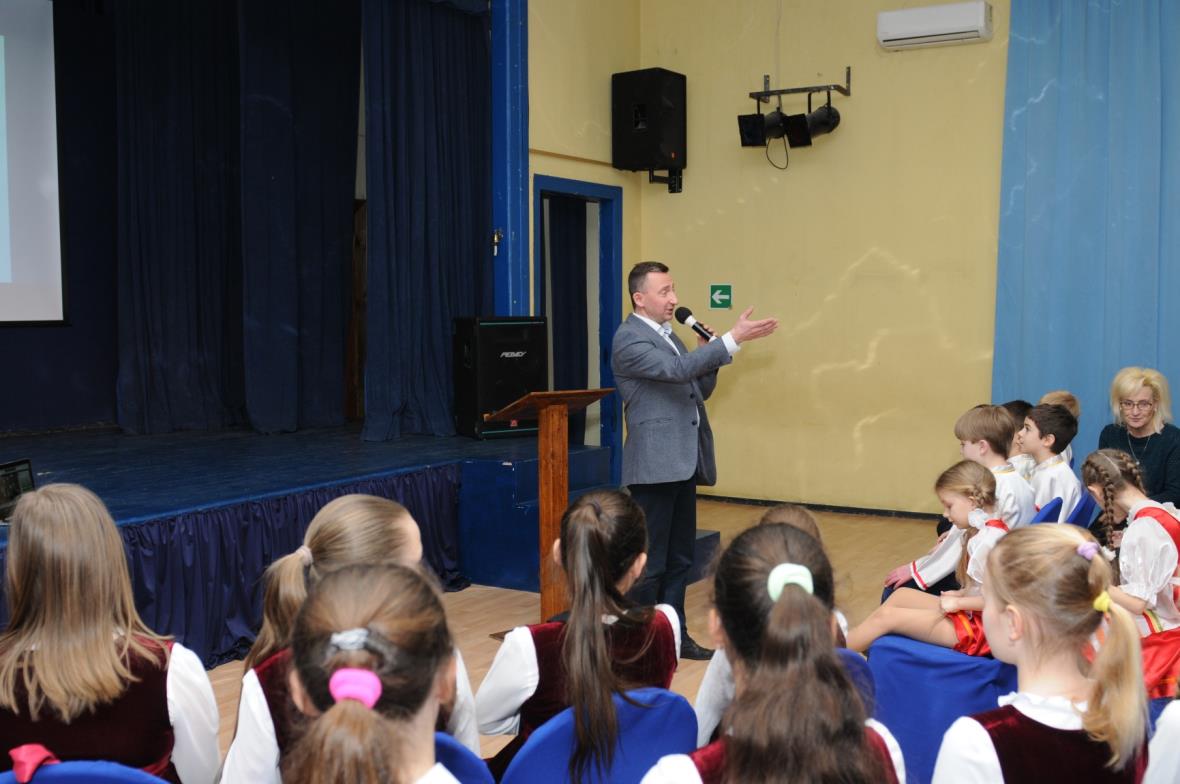 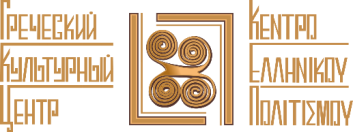 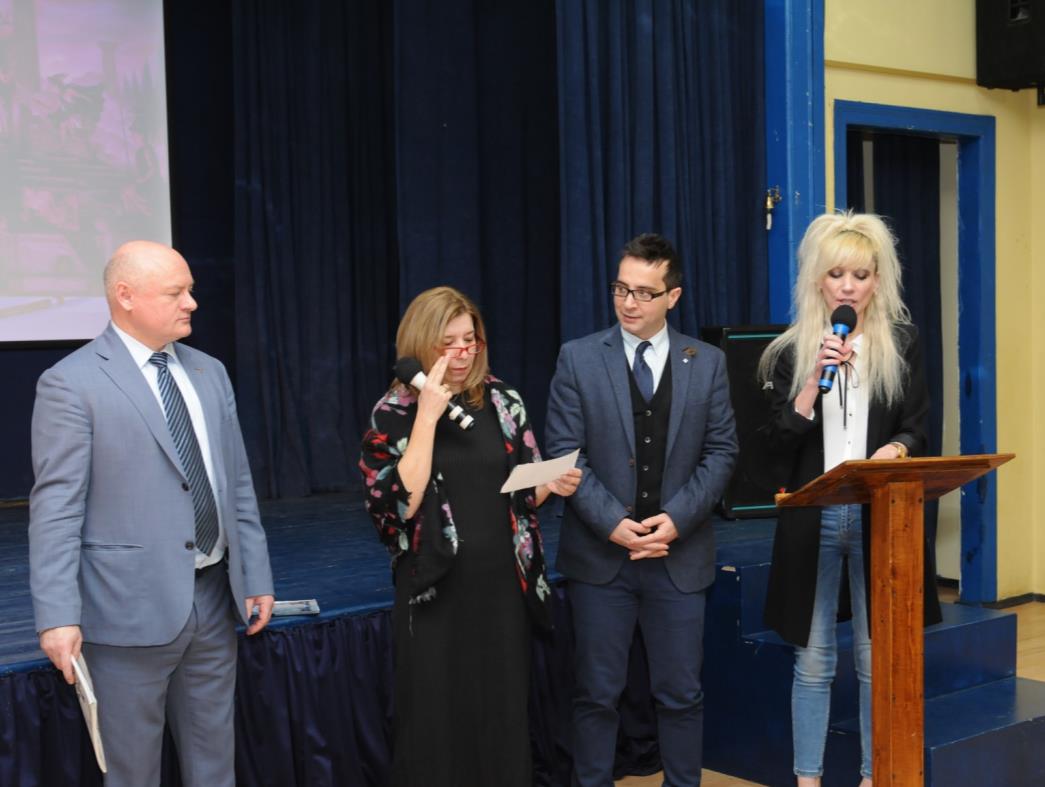 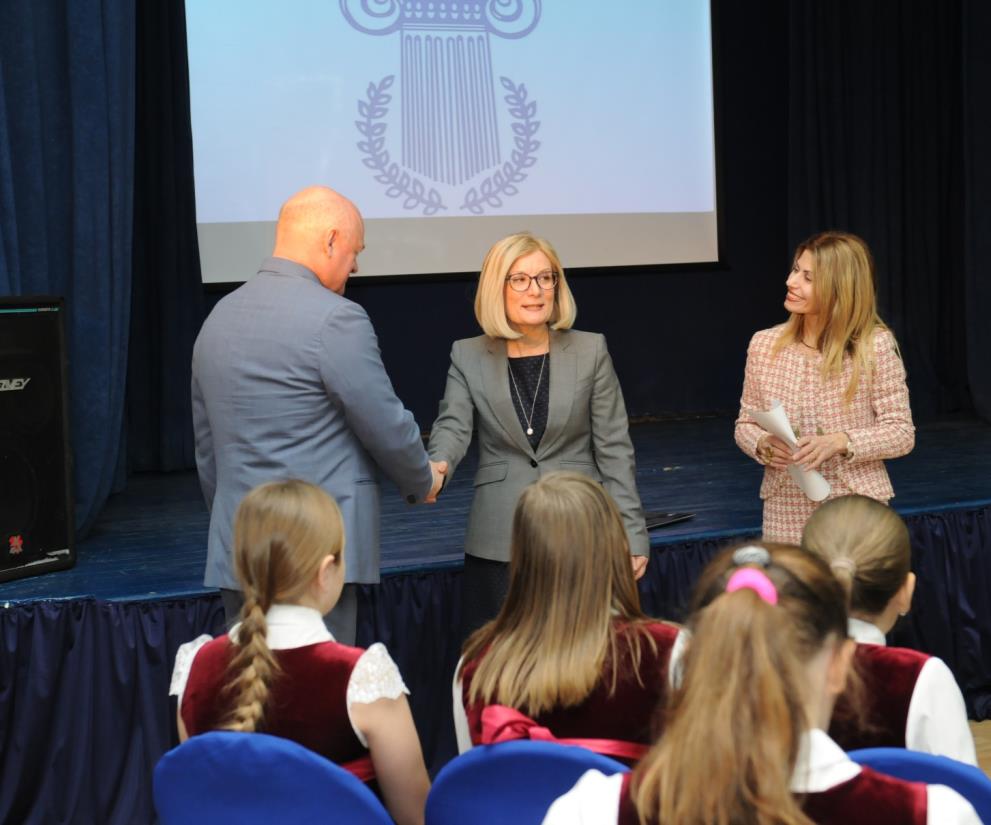 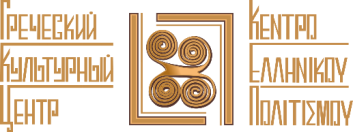 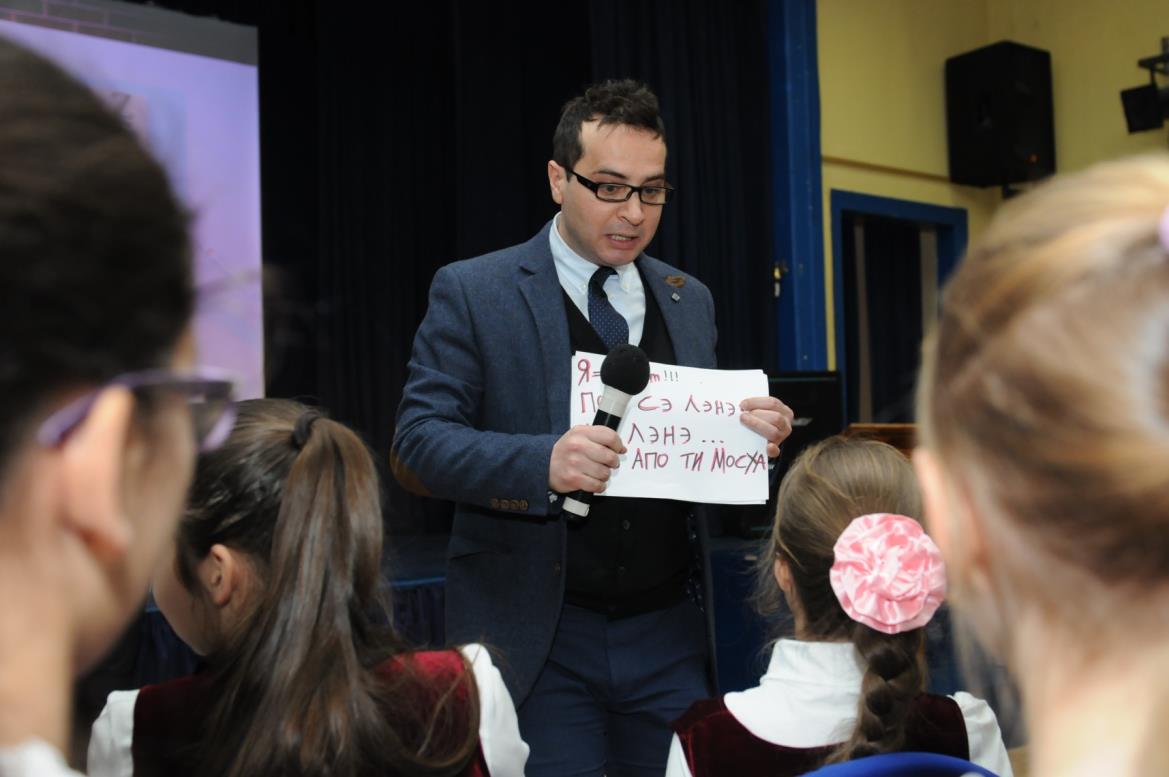 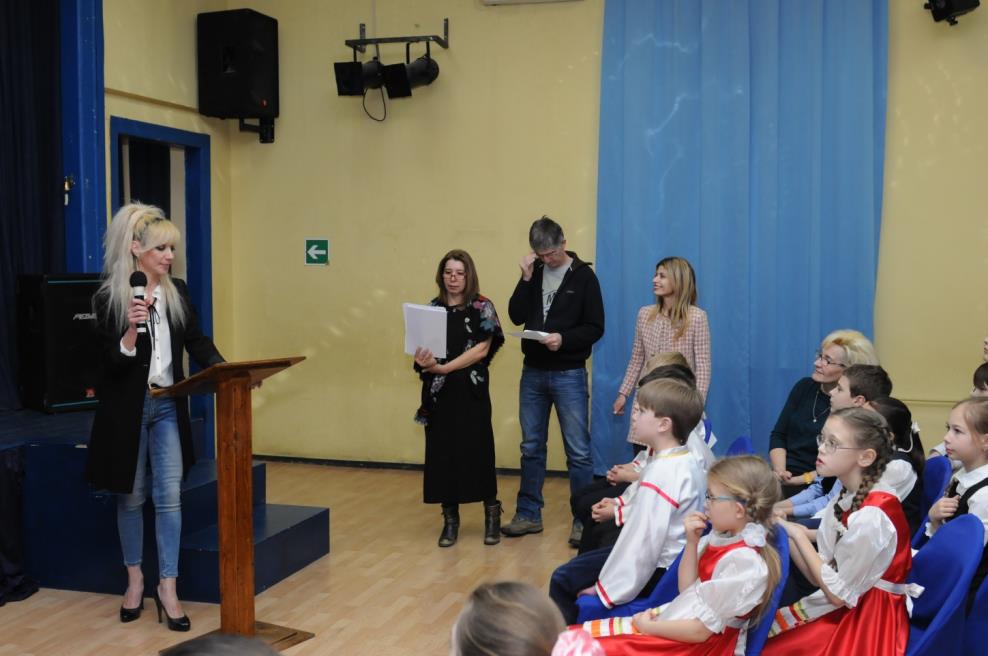 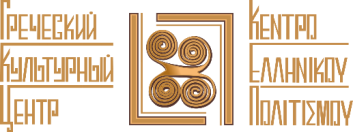 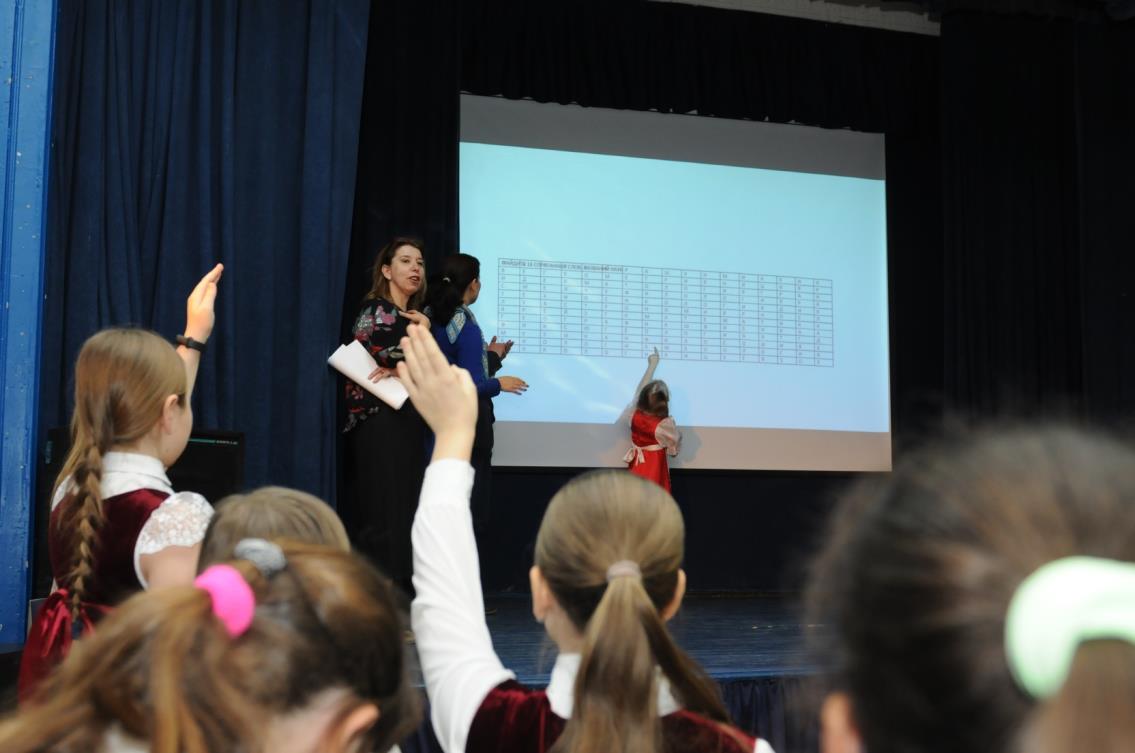 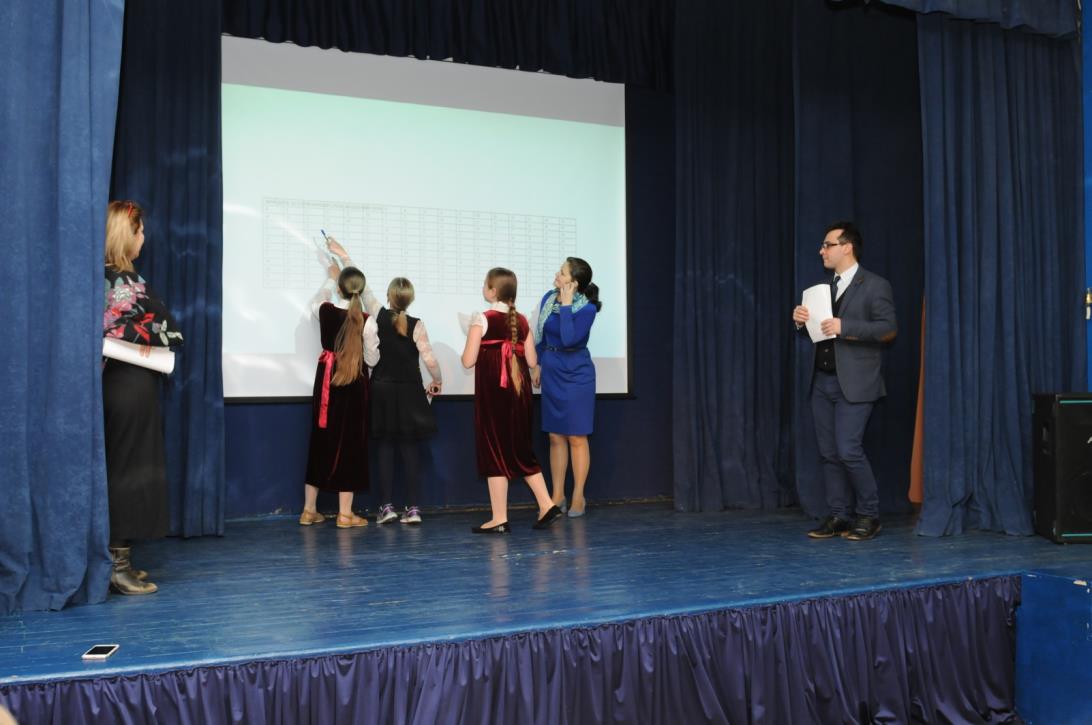 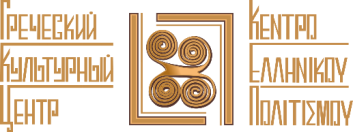 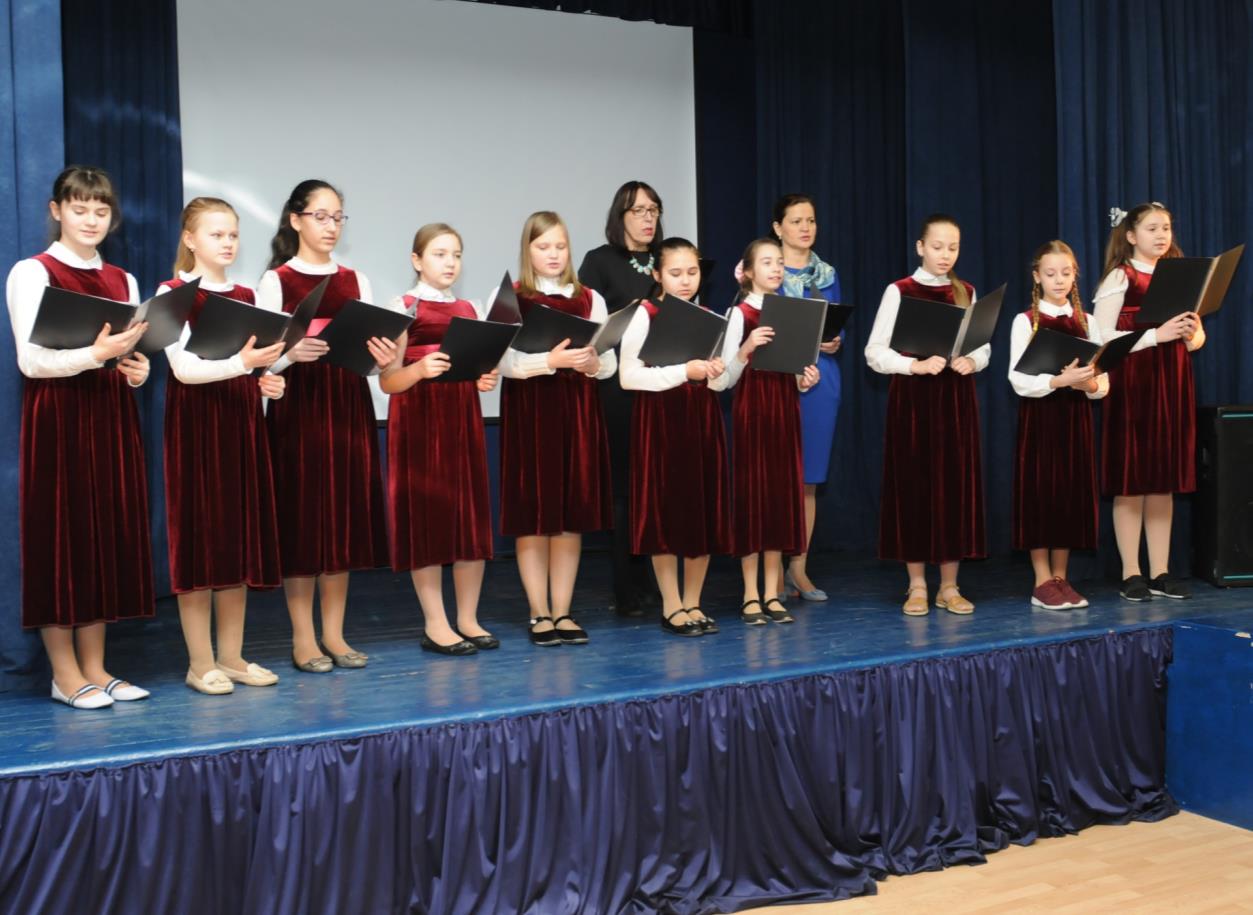 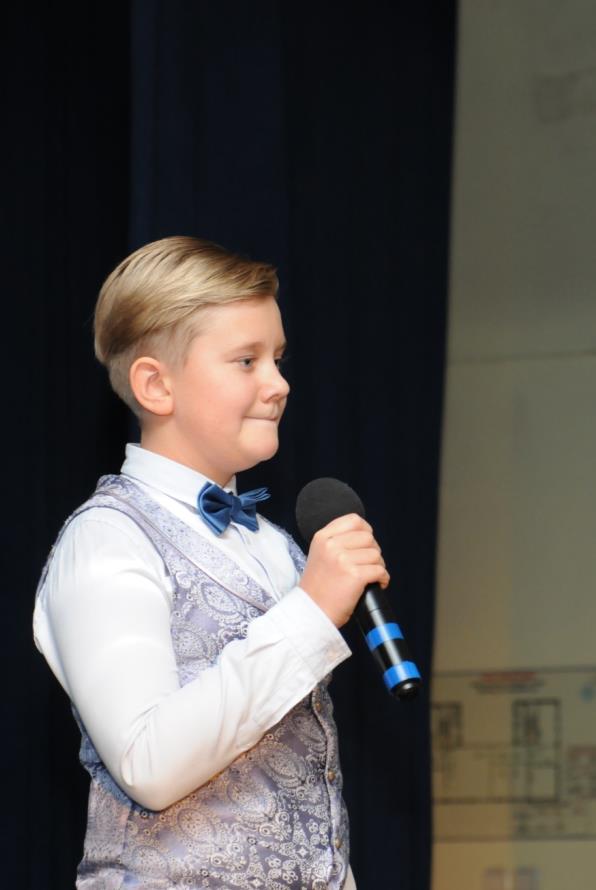 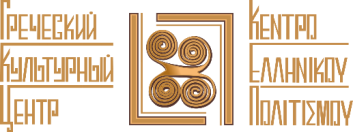 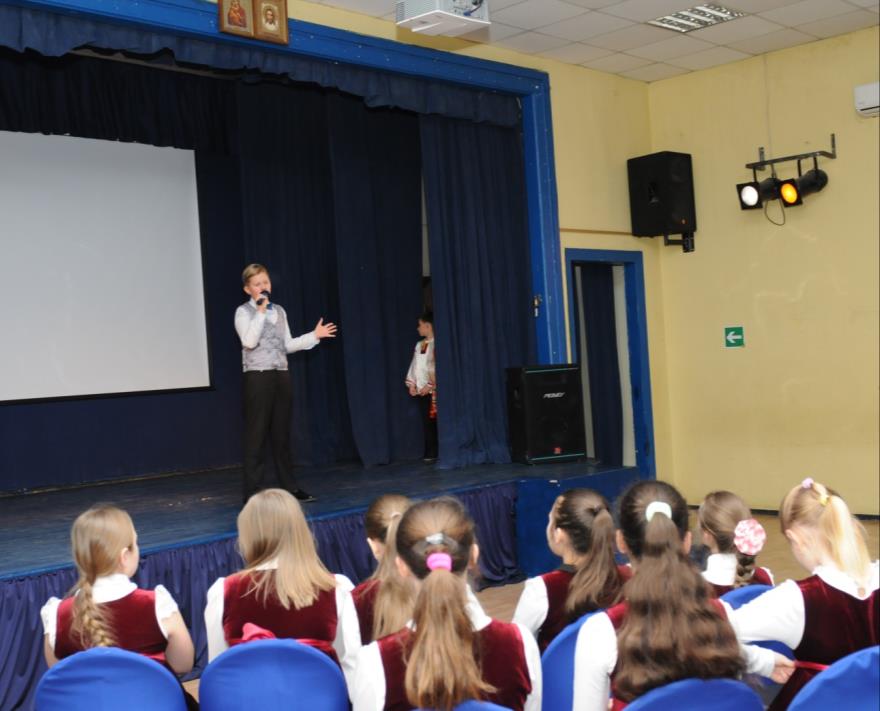 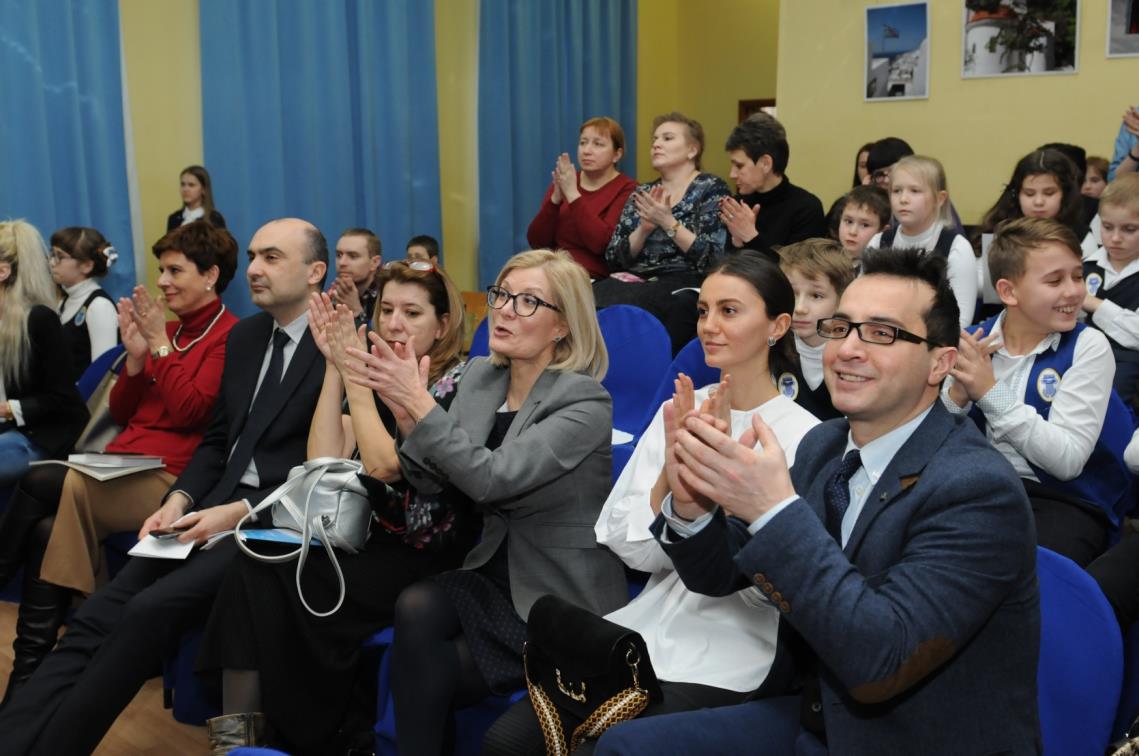 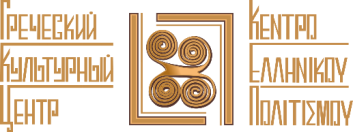 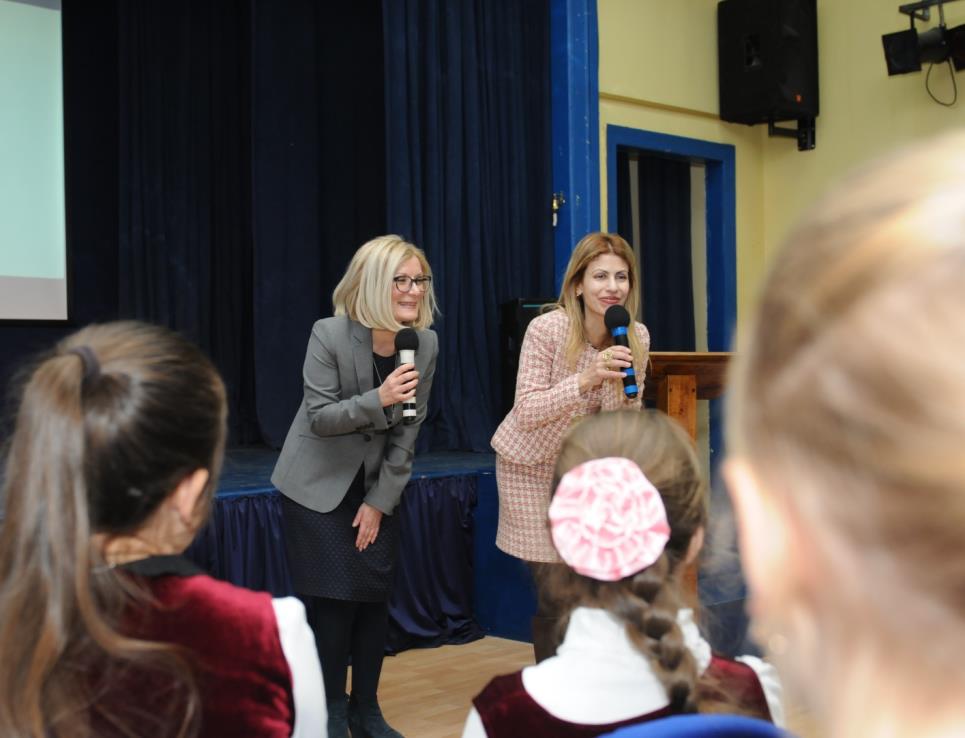 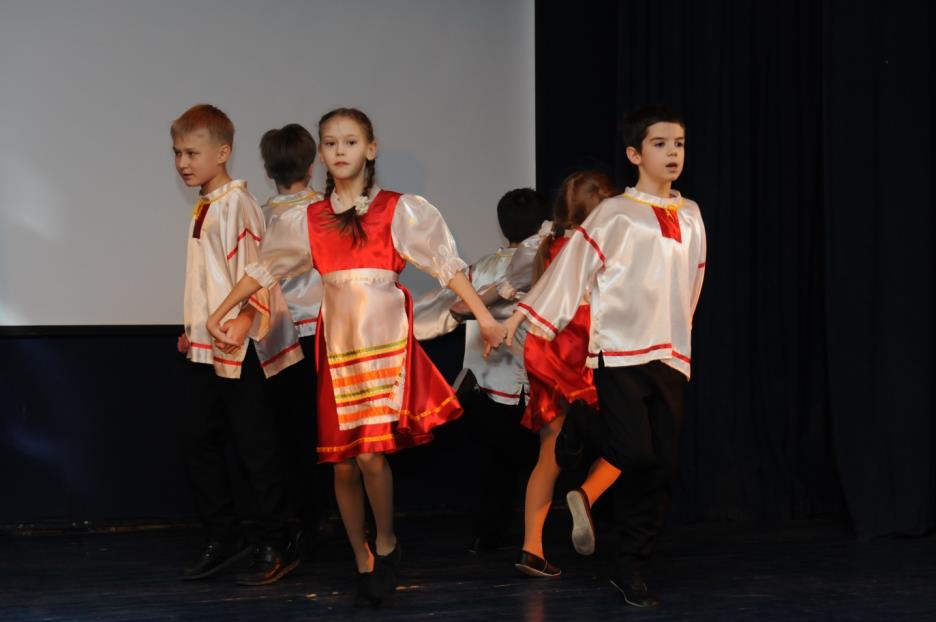 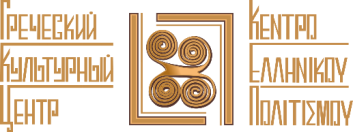 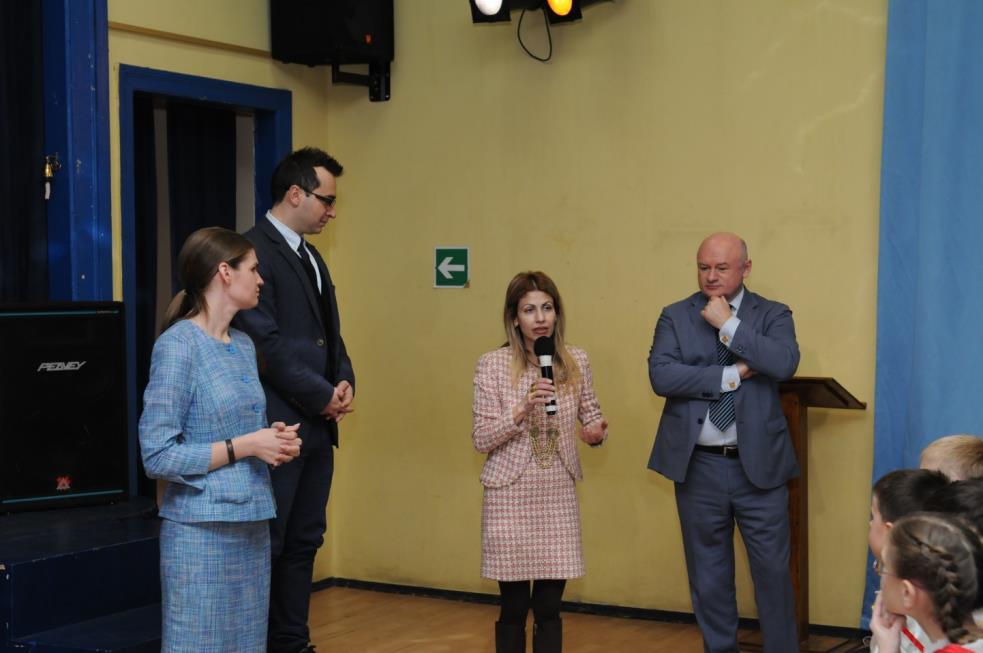 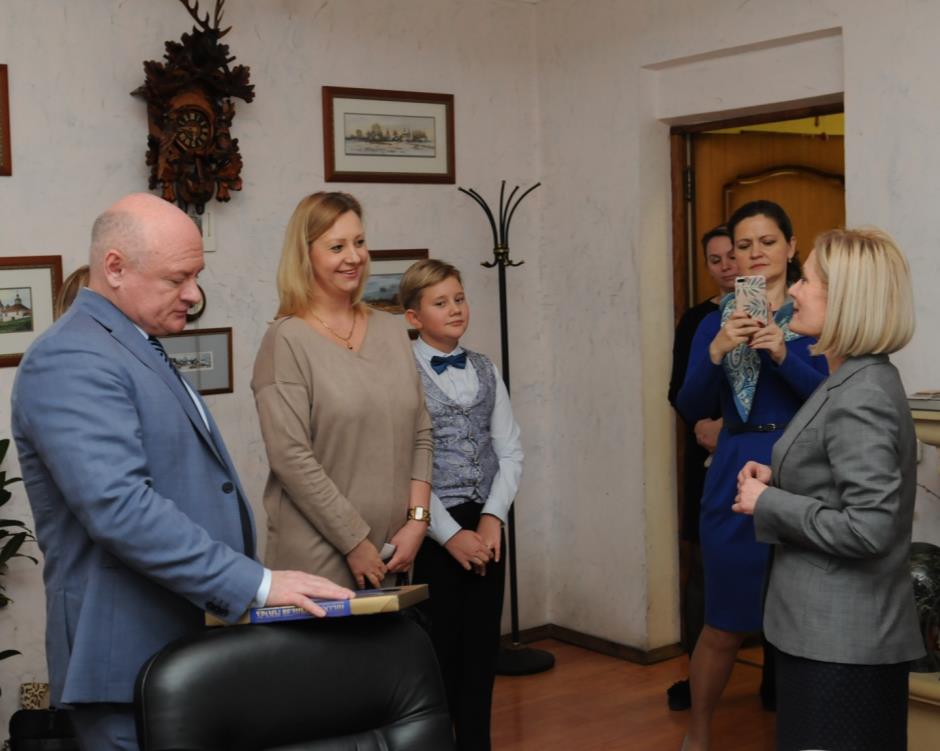 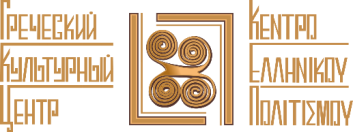 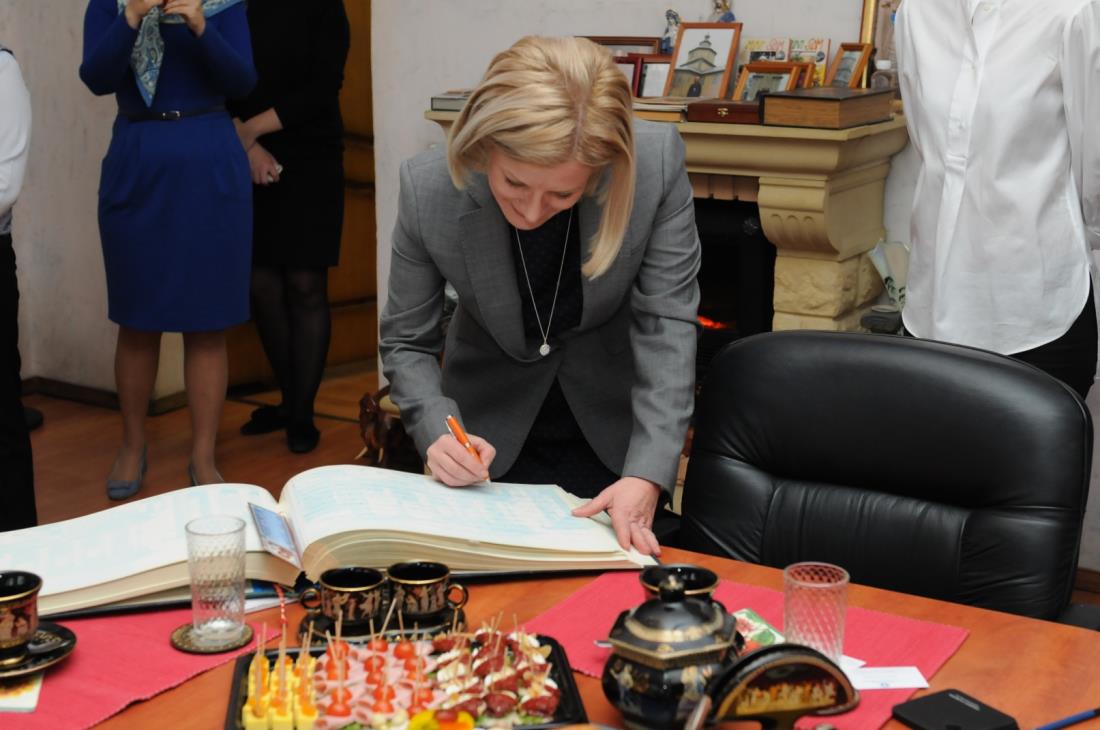 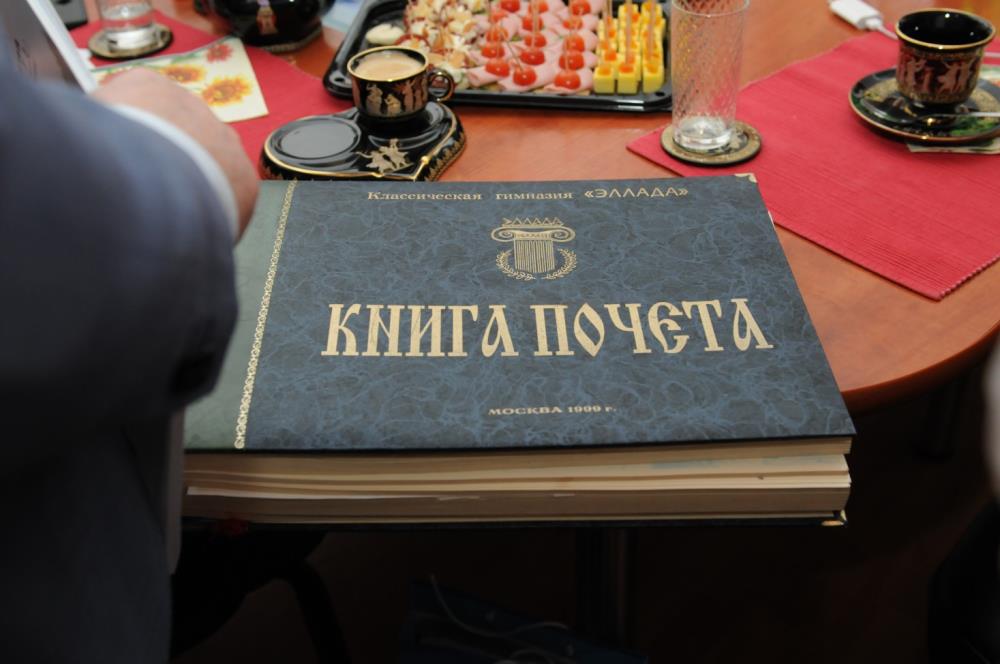 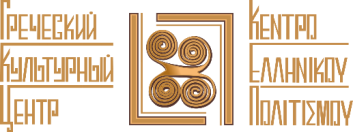 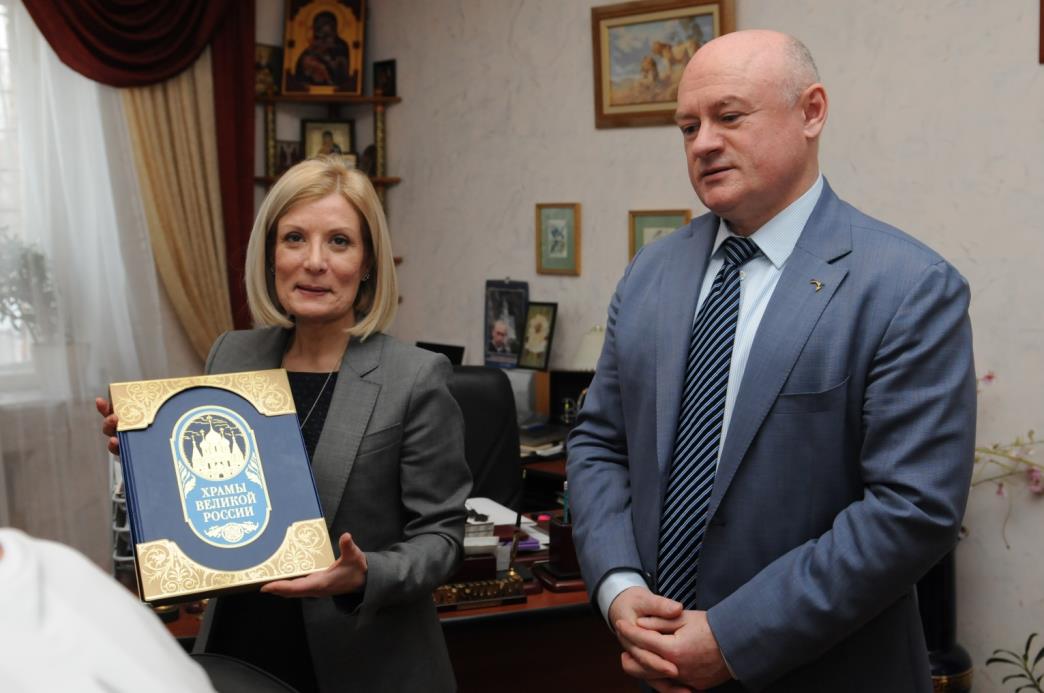 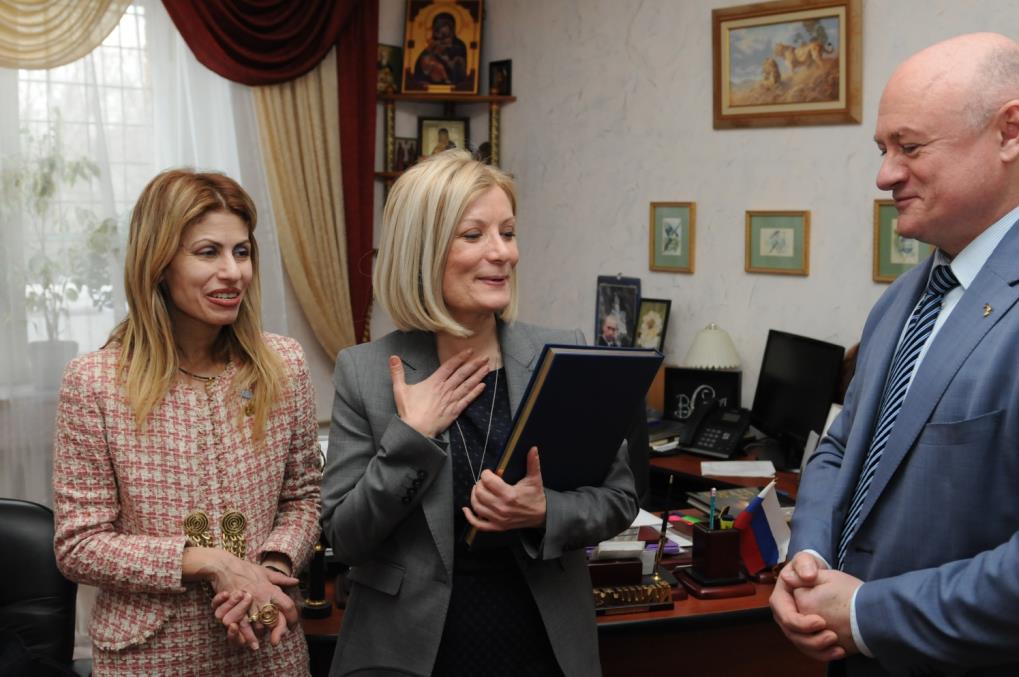 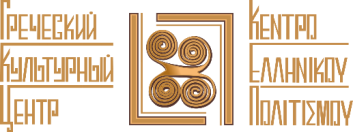 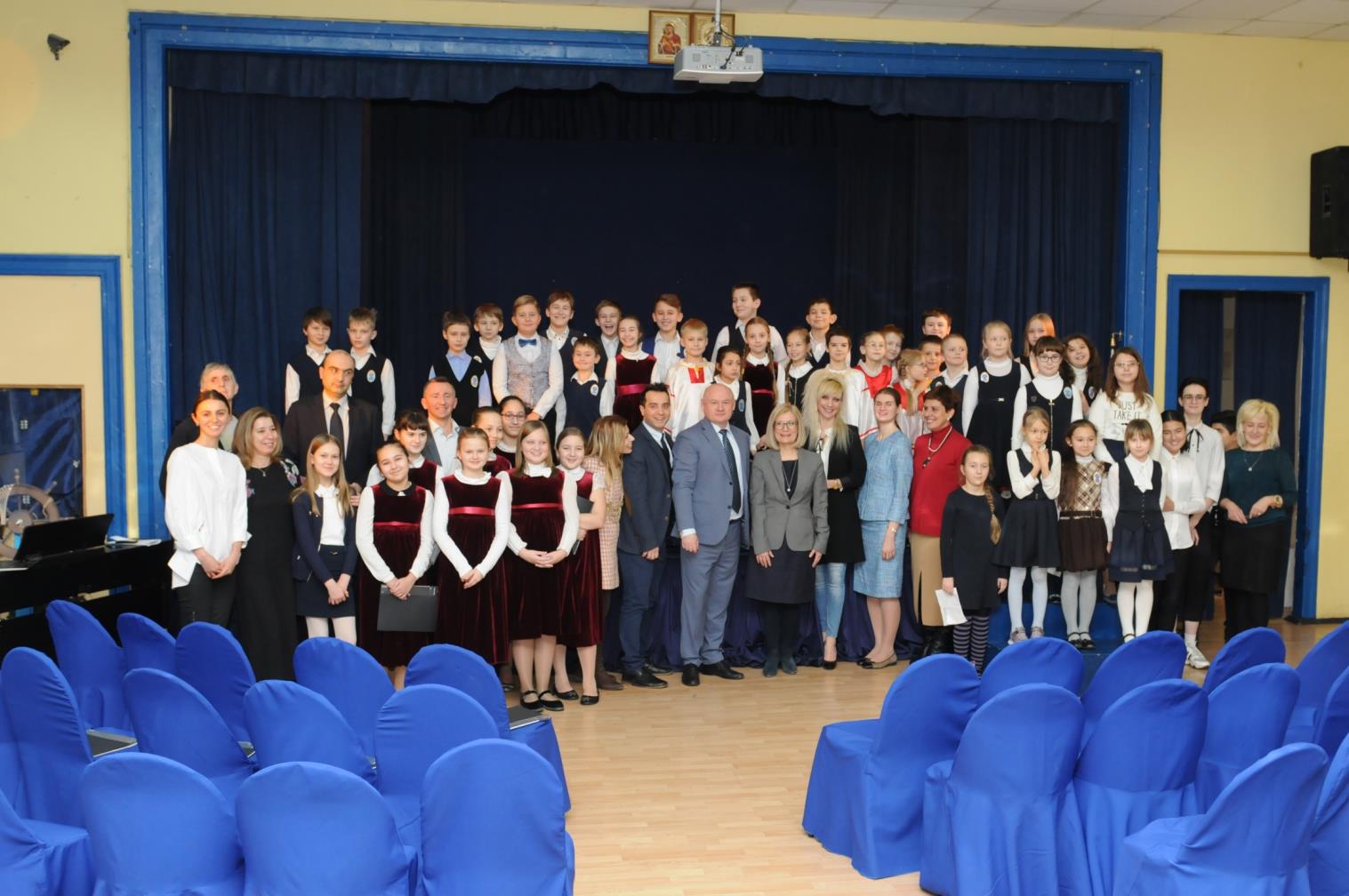 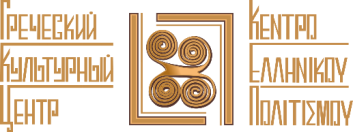 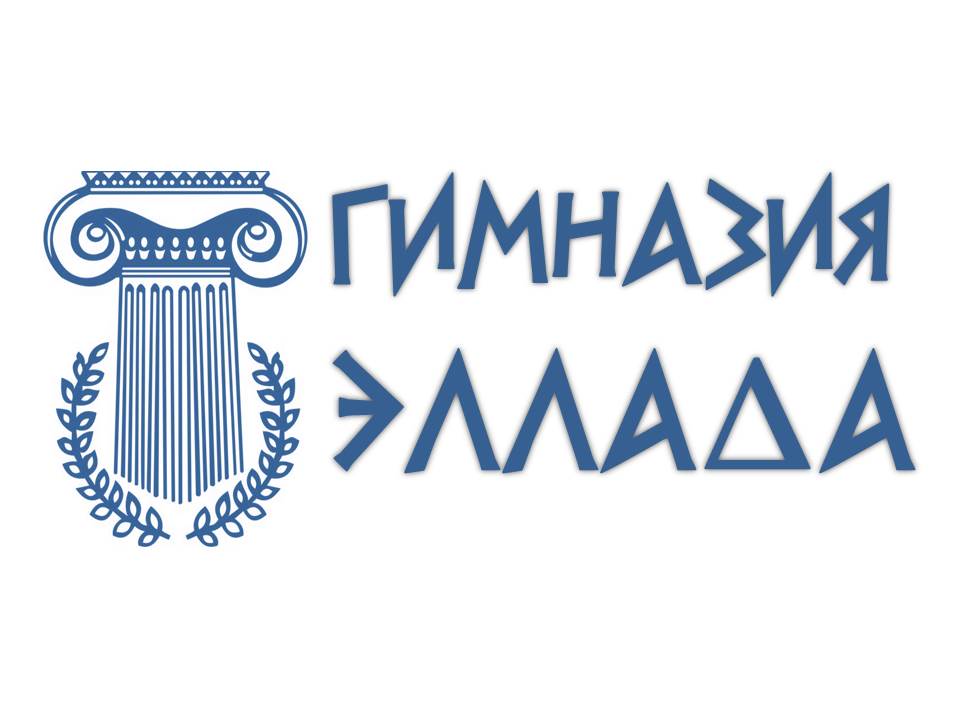 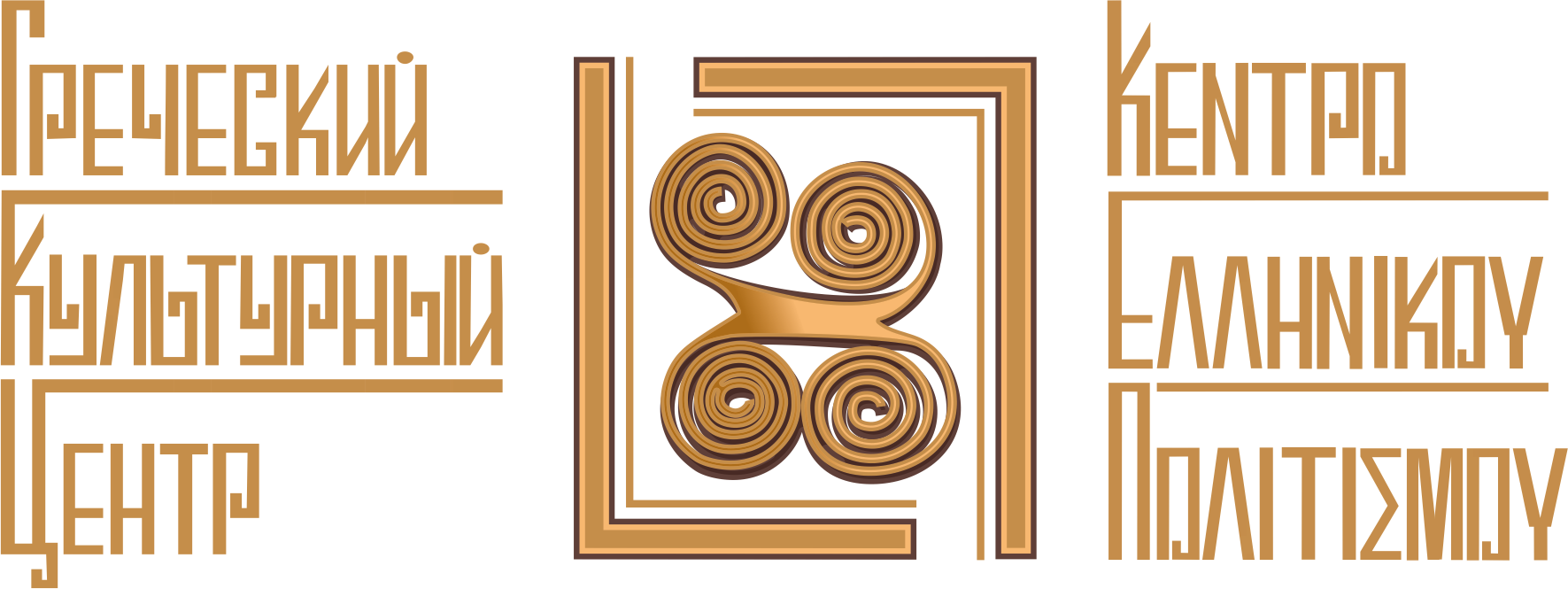